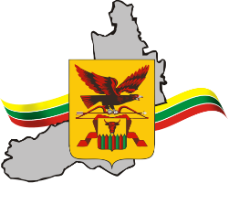 ИТОГИ ДЕЯТЕЛЬНОСТИ МИНИСТЕРСТВА ПРИРОДНЫХ РЕСУРСОВ ЗАБАЙКАЛЬСКОГО КРАЯ ЗА 2022 ГОД И ОСНОВНЫЕ ЗАДАЧИ НА 2023 ГОД
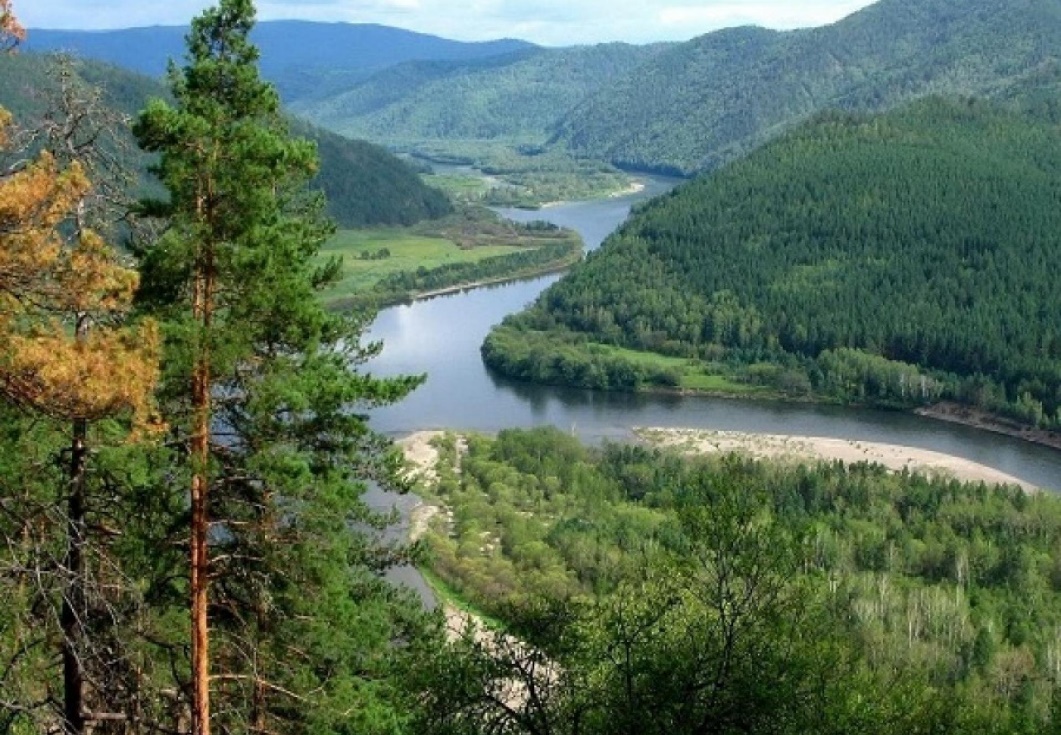 ОСНОВНЫЕ ЦЕЛИ ДЕЯТЕЛЬНОСТИ МИНИСТЕРСТВА ПРИРОДНЫХ РЕСУРСОВ ЗАБАЙКАЛЬСКОГО КРАЯ
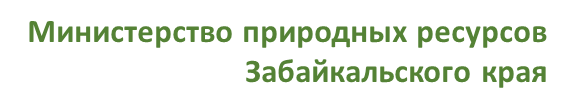 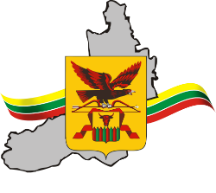 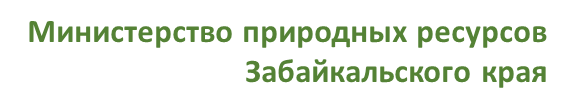 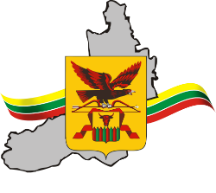 ОСНОВНЫЕ ЗАДАЧИ ДЕЯТЕЛЬНОСТИ МИНИСТЕРСТВА ПРИРОДНЫХ РЕСУРСОВ ЗАБАЙКАЛЬСКОГО КРАЯ
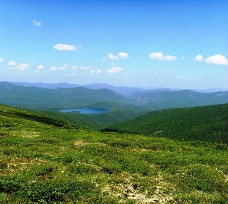 осуществление мер по предотвращению негативного воздействия вод, охране водных объектов;
обеспечение безопасности гидротехнических сооружений;
обеспечение воспроизводства минерально-сырьевой базы, ее рационального использования и охраны недр на территории Забайкальского края
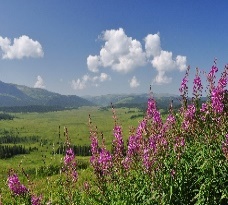 совершенствование государственного управления системой особо охраняемых природных территорий     регионального значения;
 предупреждение и минимизация негативного воздействия на окружающую среду; 
 создание условий для эффективного и устойчивого развития охотничьего хозяйства Забайкальского края
Министерство природных ресурсов 
Забайкальского края
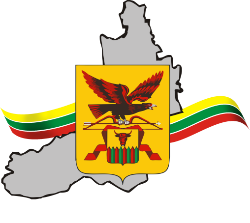 ФИНАНСИРОВАНИЕ РАСХОДОВ НА РЕАЛИЗАЦИЮ ПОЛНОМОЧИЙ МИНИСТЕРСТВА на 2022 – 2023 ГОД
Объём финансирования на 2022 год – 4 млрд. 322 млн. рублей
	Объём финансирования на 2023 год – 3 млрд. 524 млн. рублей
(объем финансирования в 2021 год – 2 млрд. 772 млн. рублей)
Краевой бюджет
 2022 г. -  741 млн. рублей
2023 г.  - 859 млн. рублей
Федеральный бюджет
2022 г. - 3 млрд. 581млн. рублей
2023 г. – 2млрд. 665 млн. рублей
СТРУКТУРА ФИНАНСИРОВАНИЯ В РАЗРЕЗЕ ГОСУДАРСТВЕННЫХ ПРОГРАММ
ОСВОЕНИЕ ФЕДЕРАЛЬНЫХ  СРЕДСТВ НАЦИОНАЛЬНОГО ПРОЕКТА «ЭКОЛОГИЯ» В 2022 ГОДУ – 100% Планирование на 2023 год
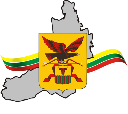 Министерство природных ресурсов 
Забайкальского края
ПОКАЗАТЕЛЬ РЕГИОНАЛЬНОГО ПРОЕКТА «СОХРАНЕНИЕ ЛЕСОВ» 
НАЦИОНАЛЬНОГО ПРОЕКТА «ЭКОЛОГИЯ» СОСТАВИЛ 224%

!!! ПРЕВЫШЕНИЕ ПЛАНА В 4 РАЗА
60,8%
ЗАДАЧА: Сохранение лесов, в том числе на основе их воспроизводства на всех участках вырубленных и погибших лесных насаждений.
ПОКАЗАТЕЛЬ «Отношение площади лесовосстановления и лесоразведения к площади вырубленных и погибших лесных насаждений»
План/Прогноз 2022 г. – 24,1/53,9 тыс. га

План на 2023 г. – 49,5 тыс. га
План на 2024 г. – 59 тыс. га
план
фактическое
2022 год – 73,2 млн. руб.
План/Факт 2022 г. – 1,5 /1,5 тыс. кг

План на 2023 г. – 2,98 тыс. кг
План на 2024 г. – 3 тыс. кг
80-90%
план
ожидаемое
План/Факт 2019-2022– 22 ед./ 22 ед.

До 2024 г. приобретение не планируется
2023 год – 115,6 млн. руб.
План/Факт 2022 г. – 1 ед./ 1 ед.

План на 2023 г. – 54 ед.
План на 2024 г. – 65 ед.
план
ожидаемое
2024 год – 188,5 млн. руб.
5
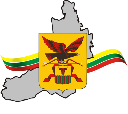 Министерство природных ресурсов 
Забайкальского края
ФАКТИЧЕСКИЕ ОБЪЕМЫ ЛЕСОВОССТАНОВЛЕНИЯ В ЗАБАЙКАЛЬСКОМ КРАЕ В 2022 ГОДУ ОДНИ ИЗ ВЫСОКИХ В ДФО
СТРАТЕГИЧЕСКАЯ ЦЕЛЬ:
150/ 159,7
100% ВОССТАНОВЛЕНИЕ ФОНДА ЛЕСОВОССТАНОВЛЕНИЯ ЗАБАЙКАЛЬСКОГО КРАЯ 
В ОБЪЕМЕ 426,8 ТЫС.ГА
СРОК РЕАЛИЗАЦИИ:
2027 ГОД
6
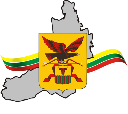 Министерство природных ресурсов 
Забайкальского края
ОСНОВНЫЕ МЕРЫ ПО ОБЕСПЕЧЕНИЮ ВОСПРОИЗВОДСТВА ЛЕСНОГО ФОНДА
10/ 17
13/ 13
7/ 11
Забайкальский край -
2-е место в ДФО по объему посева семян в питомниках
6/ 9
5/ 5
0/ 2
7
РАЗРАБОТАНА ДОРОЖНАЯ КАРТА ВОССТАНОВЛЕНИЯ ВСЕГО ЛЕСНОГО ФОНДА ЗАБАЙКАЛЬСКОГО КРАЯ (426,8 ТЫС. ГА)
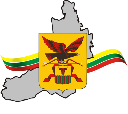 Министерство природных ресурсов 
Забайкальского края
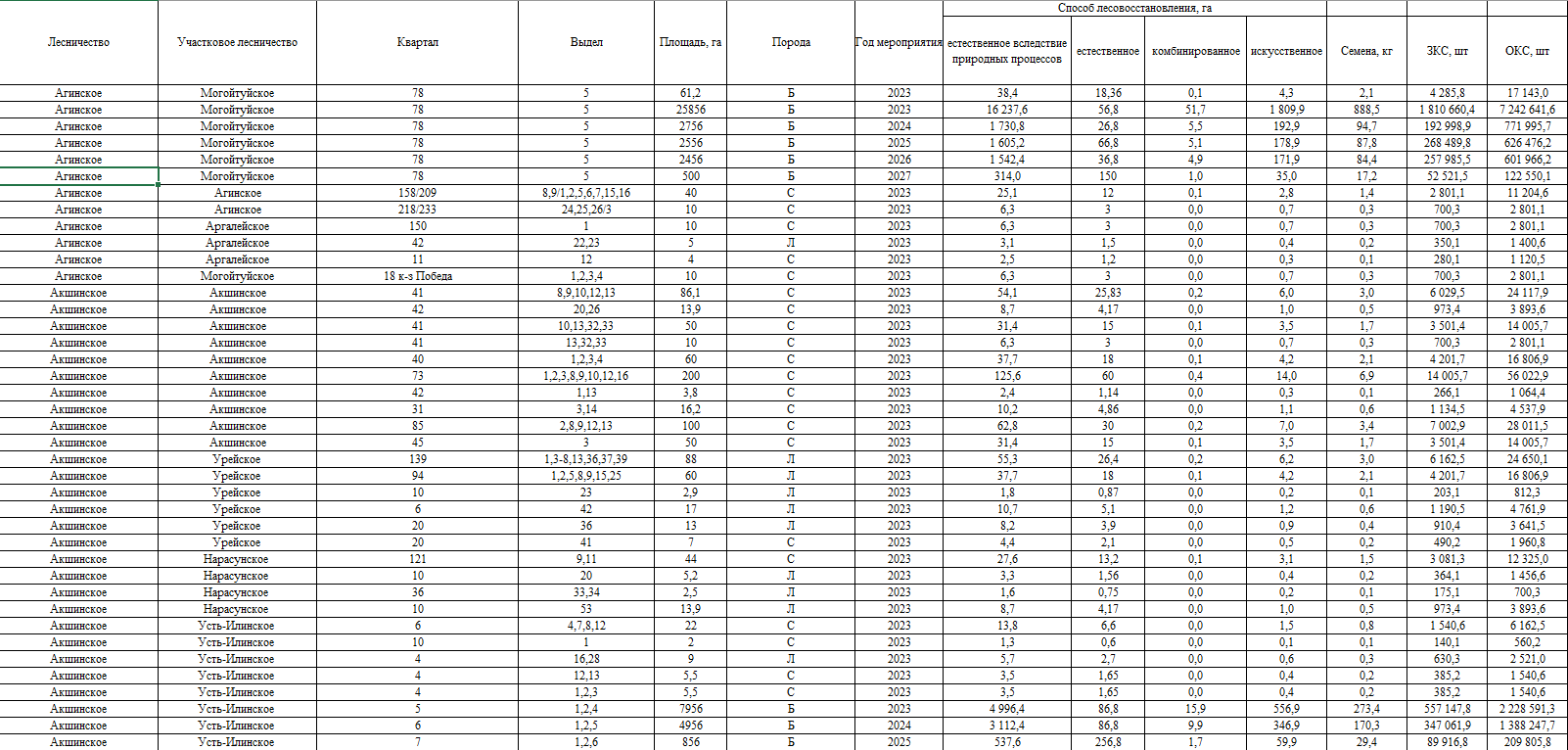 8
Министерство природных ресурсов 
Забайкальского края
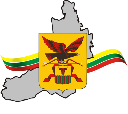 РАЗРАБОТАН ПЛАН ПОЭТАПНОГО ВОССТАНОВЛЕНИЯ 426,8 ТЫС. ГА ЛЕСА (ДАШБОРД)
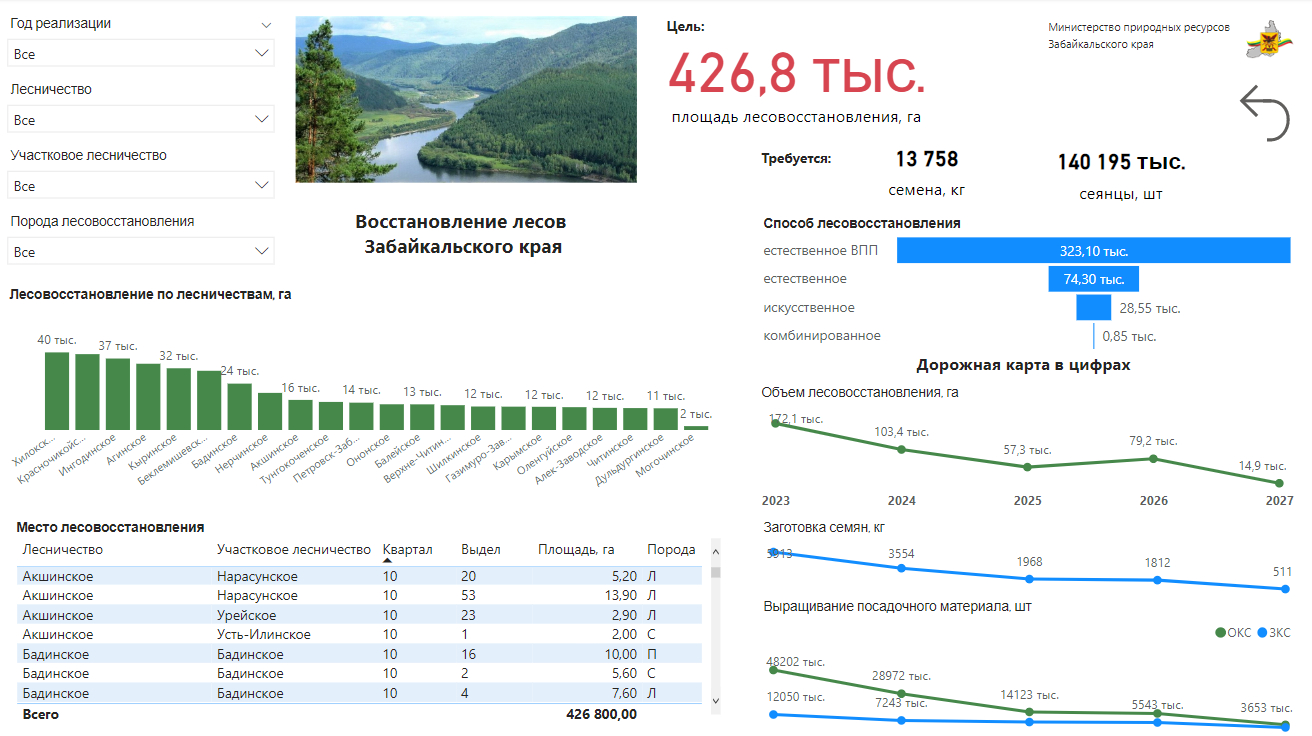 9
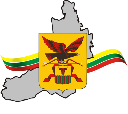 Министерство природных ресурсов 
Забайкальского края
ТРЕБУЕТСЯ НАРАЩИВАНИЕ ТЕМПОВ ФОРМИРОВАНИЯ 
ЗАПАСОВ СЕМЯН И ВЫРАЩИВАНИЯ ПОСАДОЧНОГО МАТЕРИАЛА
Минимальная потребность на 2023 -2027 гг.
в том числе ФП «Сохранение лесов» НП «Экология»
21 258 кг                         семян                                                                    7 500   кг
180 800 тыс. шт                   посадочный материал                                    75 000 тыс. шт
130,8   га                        посевные площади в год                                      		             
                                              (лесные питомники)
119 060 тыс. шт – дополнительная потребность в посадочном материале для реализации дорожной карты
Требуется:
KPI1
увеличение заготовки семян 
до 6 348 кг на год
KPI2
увеличение посевных площадей 
до 113 га на год
Механизм реализации:

Проекты в сфере лесовосстановления
10
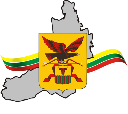 Министерство природных ресурсов 
Забайкальского края
ПРОЕКТ ПЛОЩАДКИ ВЫРАЩИВАНИЯ ПОСАДОЧНОГО 
МАТЕРИАЛА С ОТКРЫТОЙ КОРНЕВОЙ СИСТЕМОЙ
Подготовлено ТЭО проекта, 
ведутся переговоры сАО «Ново-Широкинский рудник»
Описание проекта
Создание открытой площадки для выращивания посадочного материала с открытой корневой системой с экологическими маршрутами и зонами отдыха для детей и взрослых с возможностью вовлечения населения в процесс выращивания
Площадь: 100 га
Расположение: деревня Каково (Читинский район)
Ключевые показатели
8 млн. саженцев в год
40 рабочих мест
Финансирование
Инвестиции – 40 млн. руб.
11
ПРОЕКТ ТЕПЛИЧНОГО КОМПЛЕКСА ПО ВЫРАЩИВАНИЯ ПОСАДОЧНОГО МАТЕРИАЛА С ЗАКРЫТОЙ КОРНЕВОЙ СИСТЕМОЙ
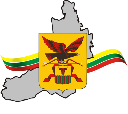 Министерство природных ресурсов 
Забайкальского края
Подготовлен проект, 
ведется поиск инвестора
Описание проекта
Создание тепличного комплекса для выращивания посадочного материала с закрытой корневой системой с возможностью вовлечения населения в процесс выращивания
Площадь: 1 га
Расположение: поселок Забайкалец (Читинский район)
Ключевые показатели
3,6 млн. саженцев в год
20 рабочих мест
Финансирование
Ведутся переговоры по приобретению теплиц с белорусской стороной в рамках международного сотрудничества
12
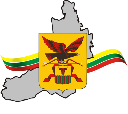 Министерство природных ресурсов 
Забайкальского края
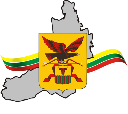 ИСПОЛЬЗОВАНИЕ ЛЕСОВ НА ТЕРРИТОРИИ ЗАБАЙКАЛЬСКОГО КРАЯ В 2022 ГОДУ
4,4 МЛН. ГА ЛЕСНОГО ФОНДА В АРЕНДЕ
1 085 ДОГОВОРОВ АРЕНДЫ ЛЕСНЫХ УЧАСТКОВ
11 ВИДОВ ПОЛЬЗОВАНИЯ ИЗ 15
Структура аренды по видам
4 365,5 тыс. га
Деятельность в сфере охотничьего хозяйства
36 договоров аренды
2530,7

(58%)
Заготовка древесины
1599,9

(36,7%)
98
Ведение сельского хозяйства 
(9 договоров)
129,5 (3%)
636    МАХ!
Геологическое изучение недр, разработка месторождений ПИ
57,8 (1,3%)
47,6 (1 %)
Прочее – 6 видов использования
(306 договоров)
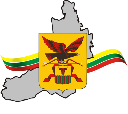 Министерство природных ресурсов 
Забайкальского края
ДИНАМИКА ПРЕДОСТАВЛЕНИЯ В АРЕНДУ ЛЕСНЫХ УЧАСТКОВ 
ДЛЯ ЗАГОТОВКИ ДРЕВЕСИНЫ (2017 – 2022)
площадь, тыс. га
Исключение 
ООО ЦПК «Полярная» 
из перечня приоритетных инвестиционных проектов
расчетная лесосека, тыс. куб. м
2018 - 2020
Заключено договоров – 7
Расторгнуто:
           по решению суда – 9 
           по решению арендатора - 8
2021
Заключено – 11
Расторгнуто:
           по решению суда – 5
           по решению арендатора - 5
Заключено договоров – 1
Расторгнуто:
           по решению суда – 6
2022
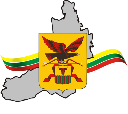 Министерство природных ресурсов 
Забайкальского края
ЗАГОТОВКА И ЭКСПОРТ ЛЕСА В ЗАБАЙКАЛЬСКОМ КРАЕ ЕЖЕГОДНО СНИЖАЮТСЯ
Причины:
Заготовка древесины, тыс. куб. м
1 535
1. Запрет экспорта необработанной древесины (Китай – основной рынок сбыта для арендаторов лесных участков Забайкальского края)
1 374
1 359
- 161
- 285
Прочее
2. Сокращение объёмов реализации заготовленной древесины
Арендаторы
3. Низкий спрос на древесину на внутреннем рынке
2020
2021
2022 *
Экспорт древесины, тыс. куб.м
4. Внешнее санкционное давление недружественных стран
288
5. Отсутствие глубокой переработки древесины на территории региона
138
- 150
85
6. Низкая доля хозяйственно доступной части расчётной лесосеки, низкий запас древесины на гектаре
- 53
Круглый лес
Пиломатериалы
2021
2020
2022 *
* оперативные данные
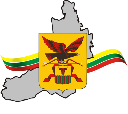 Министерство природных ресурсов 
Забайкальского края
ЗАБАЙКАЛЬСКИЙ КРАЙ В ДФО ПО ЗАГОТОВКЕ ДРЕВЕСИНЫ
4 место – по объему расчетной лесосеки
5 место – по объему заготовки древесины
5 место – по освоению расчетной лесосеки
Снижение % освоения относительно 2019
Освоено
тыс. куб. м
Заготовлено/ Расчетная лесосека
1 717,9/ 35 807,7
– 1 %
4,8 %
– 10 %
19,2 %
6051,4/ 31 524
– 3 %
1255,8/ 13 875,1
9,1 %
– 3 %
1 359/ 11 628,7
12 %
1 844,2/ 11 268,8
– 10 %
16,4 %
34,3 %
– 20 %
2 679/ 7 808,2
– 4 %
197,2/ 2 417,9
8,2 %
161,8/ 2 107,8
7,7 %
– 2 %
ОТРИЦАТЕЛЬНАЯ ДИНАМИКА ОСВОЕНИЯ РАСЧЕТНОЙ ЛЕСОСЕКИ ЗАФИКСИРОВАНА ВО ВСЕХ СУБЪЕКТАХ ДФО.
MAX значения:  Приморский край  (– 20%),  Хабаровский край и Республика Бурятия (по -10%).
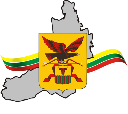 Министерство природных ресурсов 
Забайкальского края
ЦЕЛЬ - МАКСИМАЛЬНОЕ ВОВЛЕЧЕНИЕ В ОБОРОТ СВОБОДНОГО ЛЕСОСЕЧНОГО ФОНДА
4,5 МЛН. КУБ. М – НАИБОЛЬШИЙ ОБЪЕМ ЗАГОТОВКИ ДРЕВЕСИНЫ, ЗАФИКСИРОВАН В 1984 ГОДУ
11,6 млн. куб. м – расчетная лесосека
349,7 тыс. га – готовый для аренды лесосечный фонд
4,5 млн. куб. м
2 млн. куб. м – расчетная лесосека в обороте, из них:
=
+
6 млн. га – свободный лесосечный фонд (требуется лесоустройство)
800 тыс. куб. м. – нужды населения

1267,6 тыс. куб. м – 
арендованные участки
2,5 млн. куб. м – расчетная лесосека
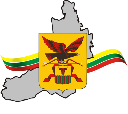 Министерство природных ресурсов 
Забайкальского края
ЗАДАЧА: ПОЭТАПНОЕ УВЕЛИЧЕНИЕ РАСЧЕТНОЙ ЛЕСОСЕКИ ДО 4,5 МЛН. КУБ. М.
Предоставление в аренду
Лесоустройство
Формирование участков
I ЭТАП	2023	                                 554,7 тыс. га                                        331 тыс. га	                             349,7 тыс. га
II ЭТАП      2024 – 2025                              1 487,7 тыс. га                                       554,7 тыс. га	     	           554,7 тыс. га
III ЭТАП	2026 – 2030	             3 707,6 тыс. га                                     1 587,7 тыс. га		          1 587,7 тыс. га
Итого вовлечение в оборот: 
+ 2 млн. 492,1 тыс. га 
с заготовкой древесины 2,5 млн. куб. м
ПРИ РЕАЛИЗАЦИИ ИНВЕСТИЦИОННОГО ПРОЕКТА ООО ЦПК «ПОЛЯРНАЯ» СРОК РЕАЛИЗАЦИИ ПОСТАВЛЕННОЙ ЗАДАЧИ – 2025 ГОД
(проведение лесоустройства не требуется)
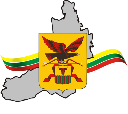 Министерство природных ресурсов 
Забайкальского края
2022 - ЗАБАЙКАЛЬСКИЙ КРАЙ ОТСУТСТВУЕТ В 10 САМЫХ ГОРИМЫХ СУБЪЕКТАХ РФ
2022 год, тыс. га
Показатели пожаротушения
По сред.
12. Забайкальский край
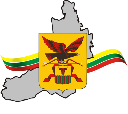 Министерство природных ресурсов 
Забайкальского края
ВЫПОЛНЕНЫ МЕРЫ ПО РЕАЛИЗАЦИИ УКАЗА ПРЕЗИДЕНТА РФ № 382 ОТ 15.06.2022
Показатель
2022 год
2021 год
68 831
137 000
1. Увеличена кратность наземного патрулирования, км
+ 100%
4 247
2 936
2. Увеличено количество летных часов
+ 31%
0,72
0,41
3. Увеличена кратность авиационного патрулирования
+ 76%
10,5
12,4
4. Увеличена обслуживаемая 
зона тушения, млн. га
+ 18%
266
242
5. Увеличена численность 
ПДПС, чел.
+ 10%
12,4
11,3
6. Увеличена обслуживаемая площадь, млн. га
+ 9%
ЗАДАЧИ К 2030 ГОДУ:

СОКРАТИТЬ ПЛОЩАДЬ ЛЕСНЫХ ПОЖАРОВ НЕ МЕНЕЕ ЧЕМ НА 50 ПРОЦЕНТОВ ОТНОСИТЕЛЬНО 2021 ГОДА 
ОБЕСПЕЧИТЬ 100 % ИХ ЛИКВИДАЦИЮ В ТЕЧЕНИЕ ПЕРВЫХ СУТОК
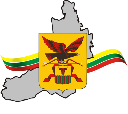 Министерство природных ресурсов 
Забайкальского края
ПО РЕЗУЛЬТАТАМ 2022 ГОДА УЛУЧШЕНЫ 
ВСЕ ОСНОВНЫЕ ПОКАЗАТЕЛИ КАЧЕСТВА ТУШЕНИЯ ЛЕСНЫХ ПОЖАРОВ
Показатель
2021 год
2022 год
1. Увеличено обнаружение лесных пожаров на площади менее 5 га
73%
61%
+ 12%
27%
25%
2. Уменьшена доля
 крупных пожаров
-2%
3. Увеличена ликвидация пожаров в первые сутки
79%
83%
+ 4%
СНИЖЕНИЕ ОТНОСИТЕЛЬНО ЗНАЧЕНИЯ СРЕДНЕГО ПОКАЗАТЕЛЯ (5 ЛЕТ) СОСТАВИЛО:

В 2 РАЗА ПО КОЛИЧЕСТВУ ЛЕСНЫХ ПОЖАРОВ
В 8 РАЗ ПО ПЛОЩАДИ ЛЕСНЫХ ПОЖАРОВ
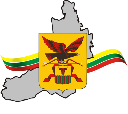 Министерство природных ресурсов 
Забайкальского края
экономия 2022 года в размере 125,5 млн. руб. направлена
НА МЕРОПРИЯТИЯ ПО ПОДГОТОВКЕ к пожароопасному сезону 2023 года
Создан необходимый запас авиационного топлива ТС-1, а также топлива Аи и ДТВ
Закуплены запасные части для капитального ремонта 65 единиц лесопожарной техники, лесопожарное оборудование, инвентарь и снаряжение, спец.одежда
Результаты:
Проведено обеспечение  лесопожарных формирований.  Проведены закупки на 44,1 млн. руб.
2.  Создан резерв ГСМ  - 62 млн. руб.
3. Организована система обнаружения и учета лесных пожаров – 19,4 млн. руб.
В целях осуществления мониторинга лесопожарной обстановки в лесу и своевременного обнаружения возникновения лесных пожаров закуплено                 40 видеокамер «Лесоохранитель»
Ведется работа по привлечению беспилотных летательных аппаратов ГК «Беспилотные системы»
Перераспределены средства 3,6 млн. руб. краевого бюджета, выделенного КГСАУ «Забайкаллесхоз» 
на 2023 год, с ремонта противопожарной техники на осуществление оплаты услуг по привлечению БПЛА
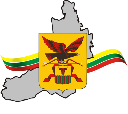 Министерство природных ресурсов 
Забайкальского края
ПОДГОТОВКА К ПОЖАРООПАСНОМУ СЕЗОНУ 2023 ГОДА
Показатель
Срок
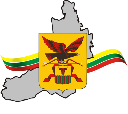 Министерство природных ресурсов 
Забайкальского края
ЗАДАЧИ ОХРАНЫ ЛЕСОВ ОТ ПОЖАРОВ НА 2023 ГОД
Показатель
1. Снизить количество лесных пожаров
в 2 раза (менее 324)
2. Снизить площадь лесных пожаров  
в сравнении со средне пятилетними значениями
в 5 раз (менее 130 тыс. га)
3. Увеличить оперативность тушения в 1-е сутки
90 %
4. Уменьшить зону контроля тушения лесных пожаров и 
увеличить обслуживаемую зону
+ 2,2 млн. га
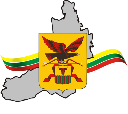 Министерство природных ресурсов 
Забайкальского края
Министерством и подведомственными учреждениями
обеспечиваются дровами семьи мобилизованных
164 семьи, 1459 м3
278 семей, 2766 м3
Результаты: 492 семьи, 4,7 тыс. м3, 26 административных района Забайкальского края
ГКУ «Управление лесничествами» при содействии арендаторов лесных участков безвозмездно
2.  КГСАУ «Забайкаллесхоз» безвозмездно предоставлены дрова
3. КГСАУ «Забайкаллесхоз» оказано содействие в заготовке и доставке дров
23 семьи, 217 м3
Также:
Сотрудниками министерства собрано и перечислено из личных средств 132 тыс. руб. в Фонд для целей СВО;
- На личные средства работников закуплен и передан в подразделение мобилизованного из министерства работника квадрокоптер.
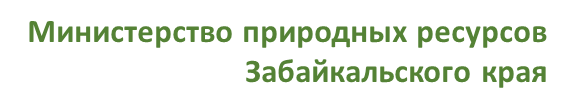 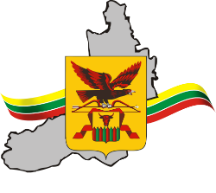 ОСНОВНЫЕ ЦЕЛИ И ЗАДАЧИ В ОБЛАСТИ ВОДНЫХ ОТНОШЕНИЙ
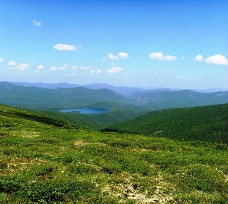 Цели:
Предотвращение негативного воздействия вод, а также рациональное использование и сохранение водных объектов
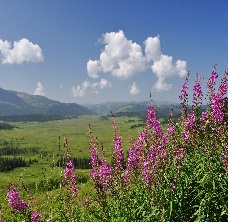 Задачи:
Осуществление мер по предотвращению негативного воздействия вод, охране водных объектов
Обеспечение безопасности гидротехнических сооружений
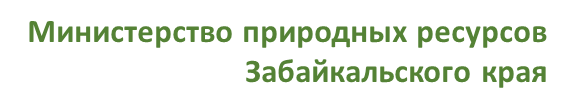 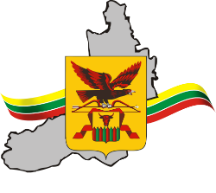 ЗАЩИТА НАСЕЛЕННЫХ ПУНКТОВ ОТ НАВОДНЕНИЙ
ОБЩЕЕ ФИНАНСИРОВАНИЕ
рост с 2019 года в 57 раз
Общее финансирование водохозяйственных мероприятий
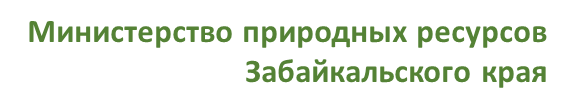 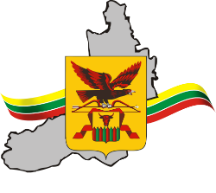 ЗАЩИТА НАСЕЛЕННЫХ ПУНКТОВ ОТ НАВОДНЕНИЙ
СУБВЕНЦИИ В ОБЛАСТИ ВОДНЫХ ОТНОШЕНИЙ
Субвенции из федерального бюджета в области водных отношений, Забайкальский край
Субвенции из федерального бюджета в области водных отношений по ДФО, 2022 г.
2022

2021

2020

2019
Забайкальский край занимает 1 место по ДФО по объему  предоставленных субвенций
млн.руб.


.
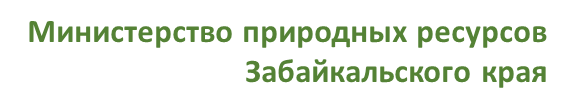 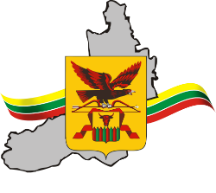 ВЫПОЛНЕНИЕ МЕРОПРИЯТИЙ ЗА СЧЕТ СУБВЕНЦИЙ
Субвенции из федерального бюджета в области водных отношений – 245,9 млн. руб.
Лимиты 2022 года освоены 100%
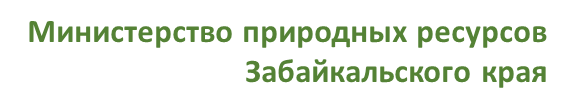 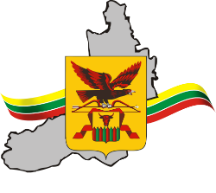 ОБЪЕКТЫ, РЕАЛИЗУЕМЫЕ ЗА СЧЕТ СУБВЕНЦИЙ
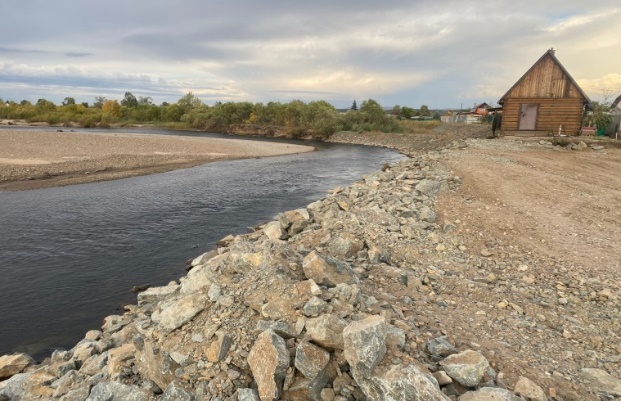 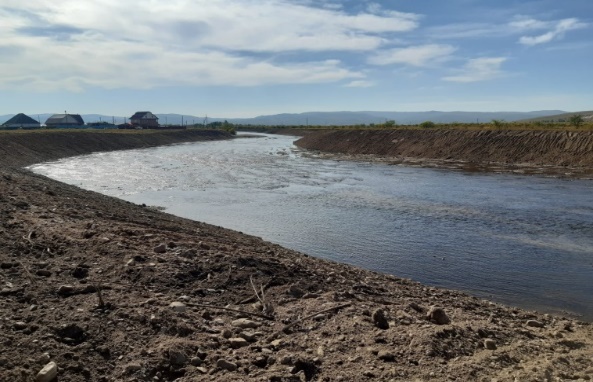 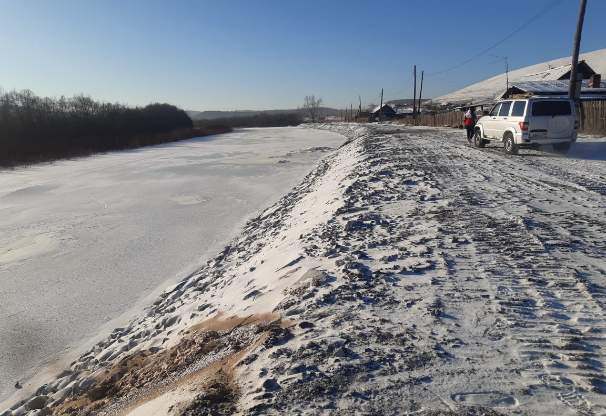 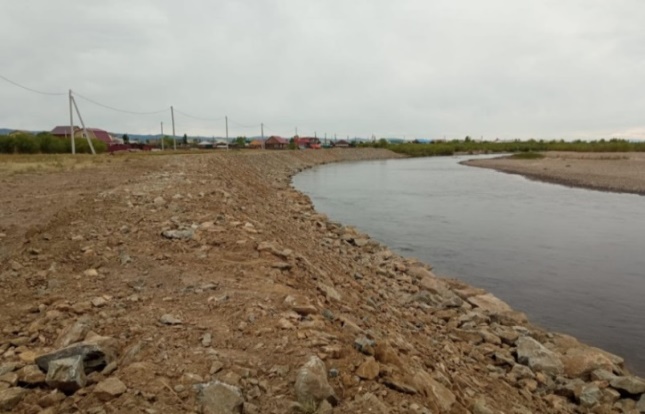 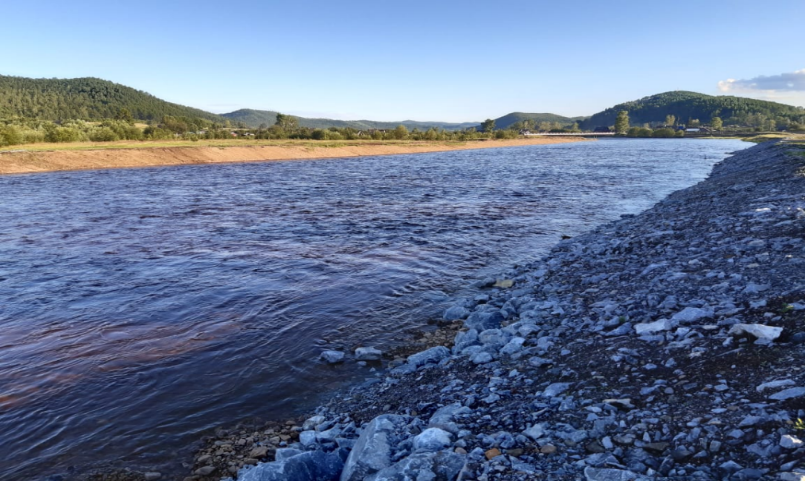 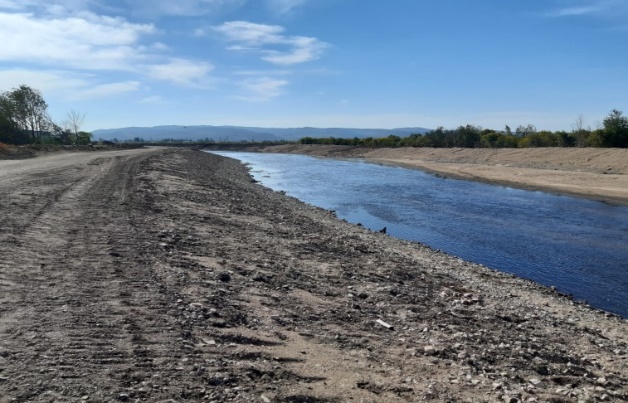 регулирование русла реки Агита
 в пгт.Букачача Чернышевского района
регулирование русла реки Кия в г.Шилка
регулирование русла р.Чита в г.Чита
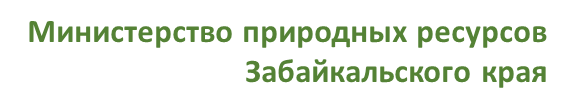 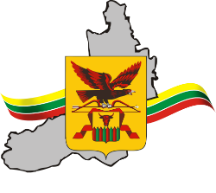 ОБЕСПЕЧЕНИЕ БЕЗОПАСНОСТИ ГИДРОТЕХНИЧЕСКИХ СООРУЖЕНИЙ
Субсидии на ремонт ГТС по ДФО, млн. руб.
Обеспечение безопасности гидротехнических сооружений  в 2022 году ФБ – 61,3 млн. руб., КБ – 41,65 млн. руб.
Лимиты 2022 года освоены 100%
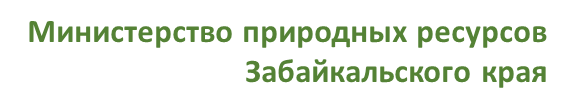 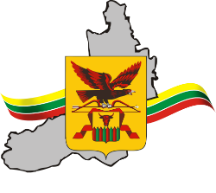 ОБЪЕКТЫ КАПИТАЛЬНОГО И ТЕКУЩЕГО РЕМОНТА ГТС
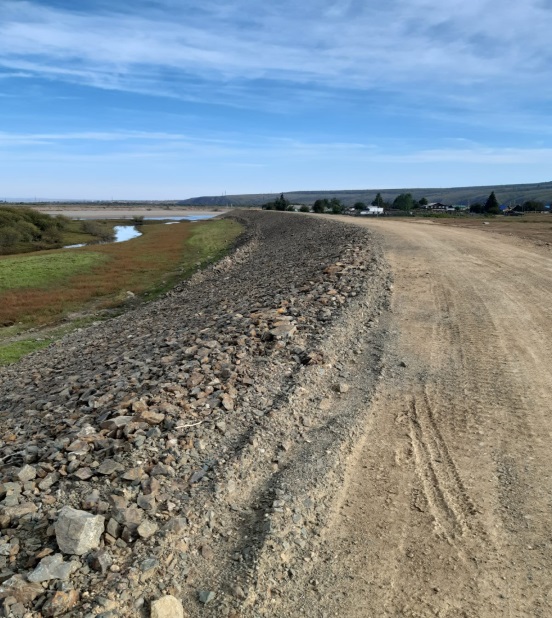 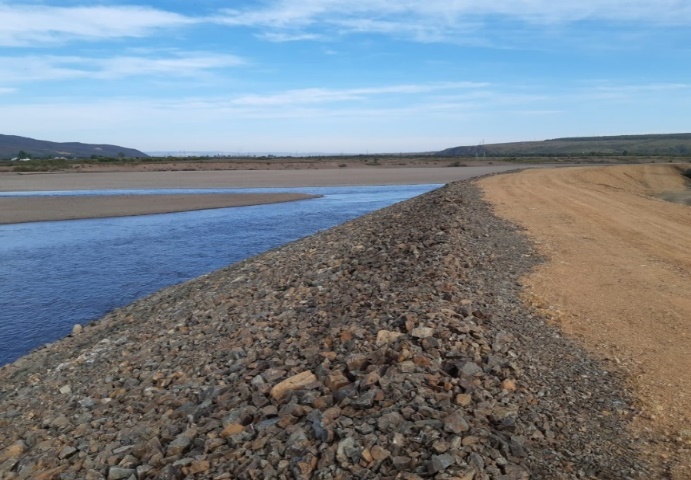 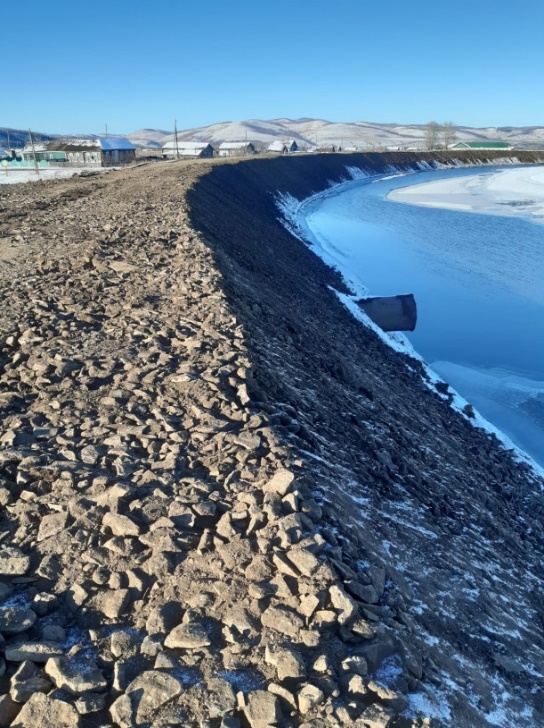 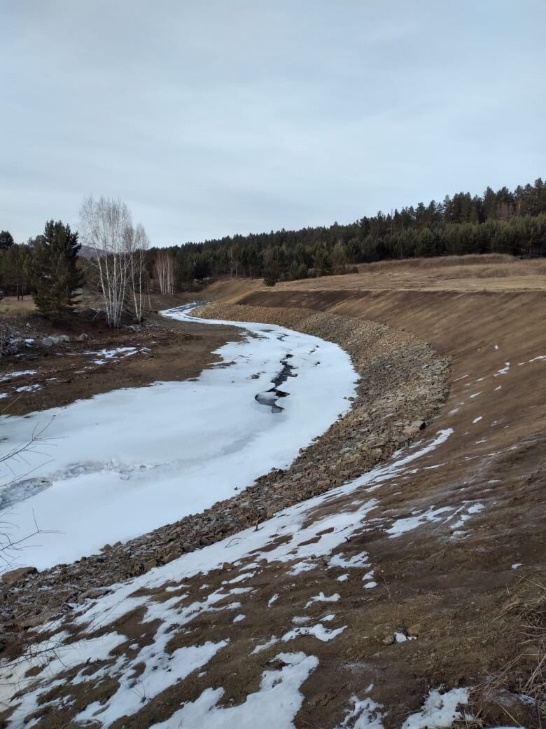 кап.ремонт дамбы, пгт.Приисковый Нерчинский район
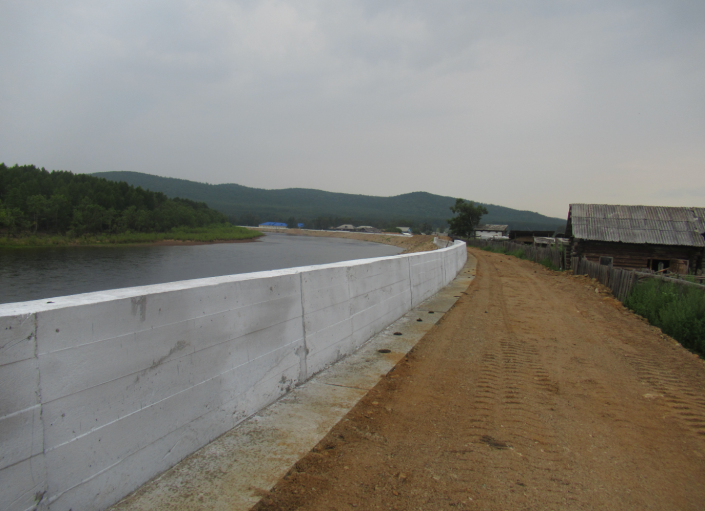 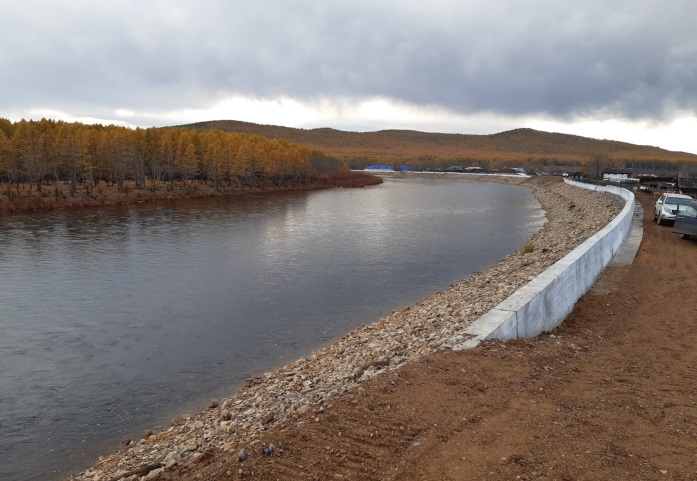 текущий ремонт сооружений, с.Хадакта Улетовский район
текущий ремонт дамбы,  с.Аргунск Нерчинско-Заводский район
кап.ремонт дамбы, с.Тунгокочен Тунгокоченский район
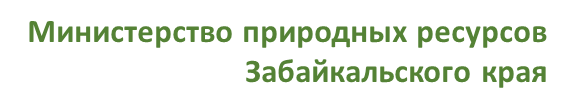 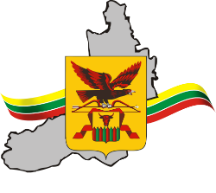 ВОДОХОЗЯЙСТВЕННЫЕ МЕРОПРИЯТИЯ (КРАЕВОЙ БЮДЖЕТ)
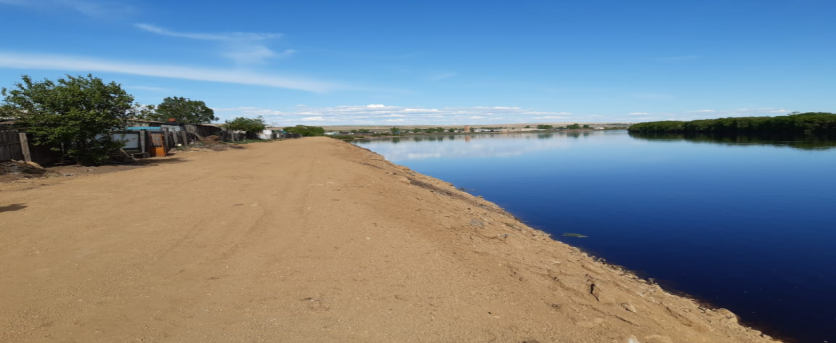 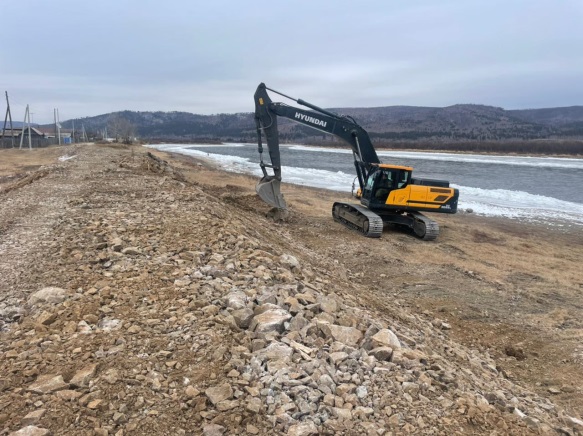 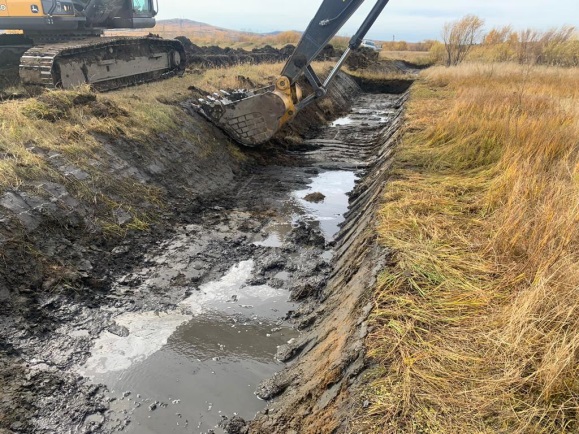 укрепление берега
р.Ингода в с.Урульга
очистка
кл.Поповский в с.Улеты
укрепление берега
р.Нерча в п.Заречный
Лимиты 2022 года освоены 100%
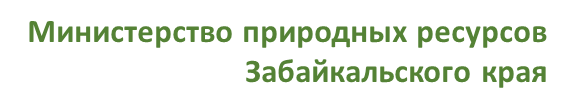 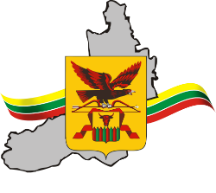 СТРОИТЕЛЬСТВО ГИДРОТЕХНИЧЕСКИХ СООРУЖЕНИЙ
Кол-во строящихся   ГТС по ДФО (2022-2024 гг.), шт
Средства федерального бюджета в 2022 году освоены 100%
Заказчик – ГКУ «Служба единого заказчика»
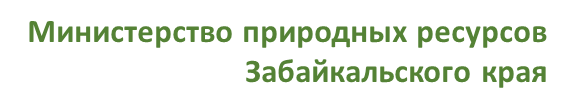 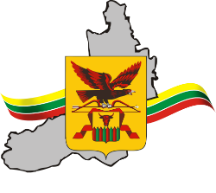 СТРОИТЕЛЬСТВО ГИДРОТЕХНИЧЕСКИХ СООРУЖЕНИЙ
Строительство защитной дамбы в с.Малета Петровск-Забайкальского района, протяженностью 2,4 км (2022 – 2023 гг.)
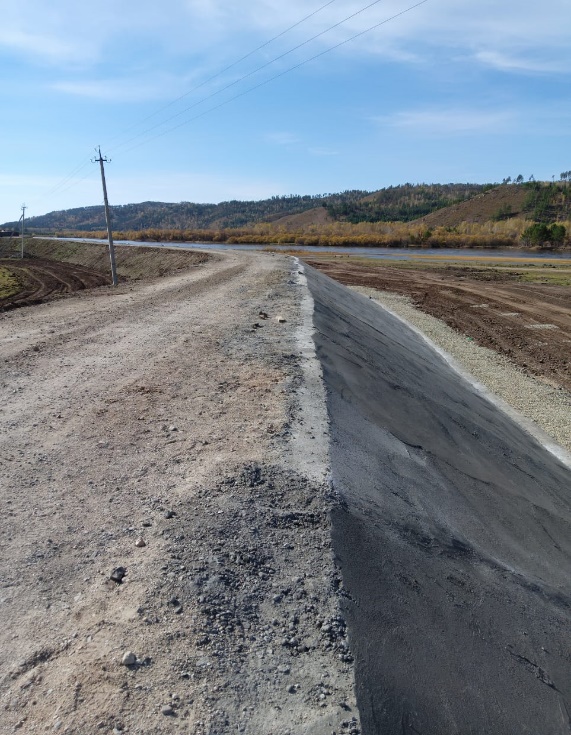 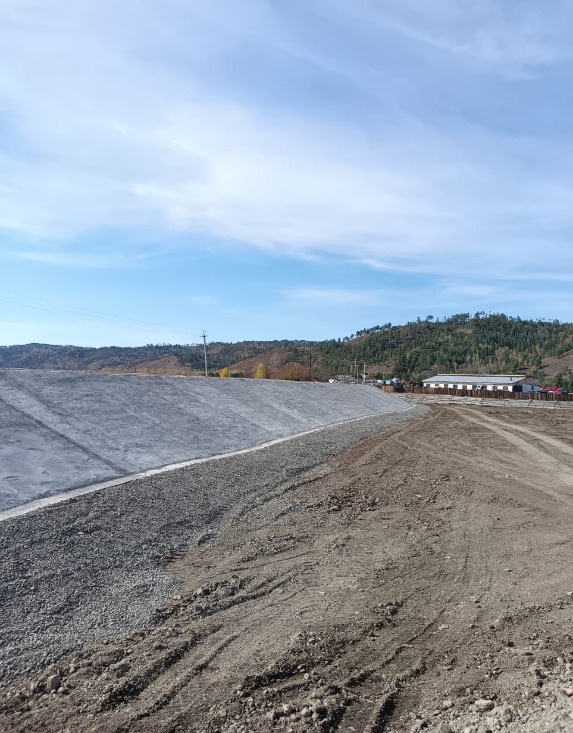 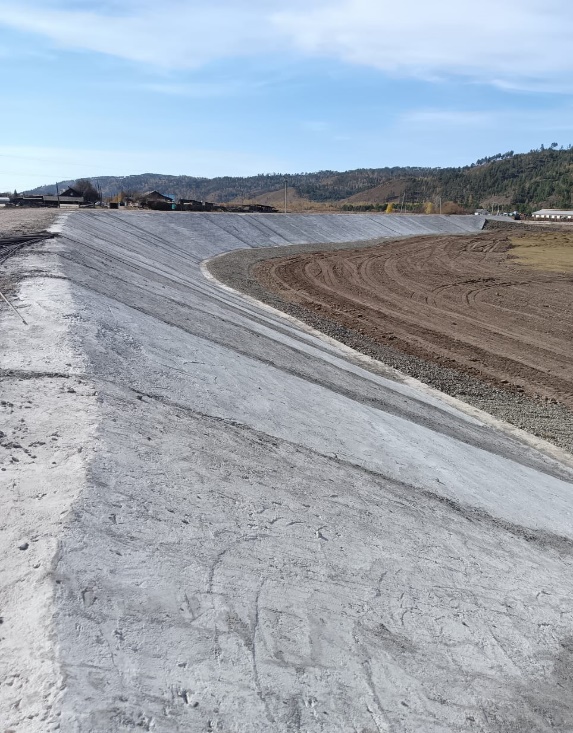 Стоимость объекта – 139,1 млн. рублей. Освоение средств в 2022 году составило 100 % - 108,8 млн. рублей
Работы выполнены, ввод объекта в эксплуатацию запланирован на апрель 2023 года
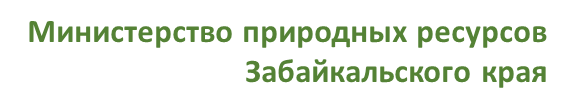 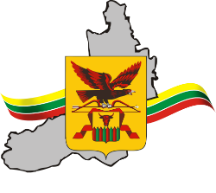 АВАРИЙНО-ВОССТАНОВИТЕЛЬНЫЕ РАБОТЫ ПО ЛИКВИДАЦИИ ПАВОДКА 2022 ГОДА
Паводки в 7 муниципальных образованиях (Борзинский, Дульдургинский, Сретенский, Читинский, Александрово-Заводский, Могочинский районы, г.Чита,) введен режим «Чрезвычайная ситуация»
Распоряжением Правительства Российской Федерации от 19.12.2022 года № 4028-р из резервного фонда Правительства РФ 
выделено 382,2 млн. рублей  на устройство 21 временных дамб - 33,2 км, устройство каналов отвода воды 7 объектов - 21,3 км

Распоряжением Правительства Российской Федерации от 07.12.2022 года № 3790-р на расчистки русел рек 
выделено 101, 5 млн. рублей на расчистку рек - 14,9 км (11 объектов)
Проведенные неотложные аварийно-восстановительных работы
по расчистке русел рек, отсыпке дамб, устройству каналов отвода:
Борзинский район (с.Усть-Озерное) – 4 объекта (11,06 млн.руб.)
Дульдургинский район (с.Дульдурга, с.Бальзино, с.Иля, с.Узон) – 7 объектов (18,96 млн.руб.)
Сретенский район (пгт.Кокуй) – 1 объект (2,74 млн.руб.)
Читинский район (с.Верх-Чита, п.Береговой, с.Ильинка, с.Танха, с.Смоленка, с.Шишкино, с.Угдан, СНТ «Шишкино-Остров» и др. СНТ) – 11 объектов (270,71 млн.руб.)
Александрово-Заводский район (с.Александровский Завод) – 2 объекта (14,20 млн.руб.)
г. Чита (территория Б.Острова, п.Биофабрика, п.Заречный, СНТ) – 10 объектов (137,43 млн.руб.)
Могочинский район (г.Могоча, пгт.Ксеньевка) – 4 объекта (28,61 млн.руб.)
Забайкалье единственный регион получивший в 2022г. средства на ликвидацию последствий паводков по линии Росводресурсов
Средства федерального бюджета освоены 100%
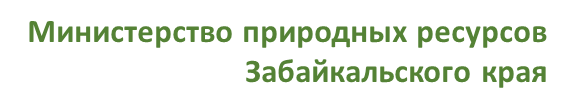 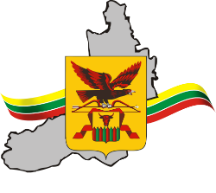 АВАРИЙНО-ВОССТАНОВИТЕЛЬНЫЕ РАБОТЫ
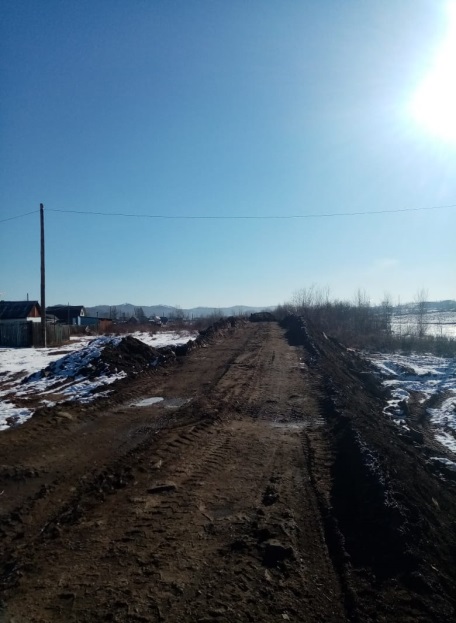 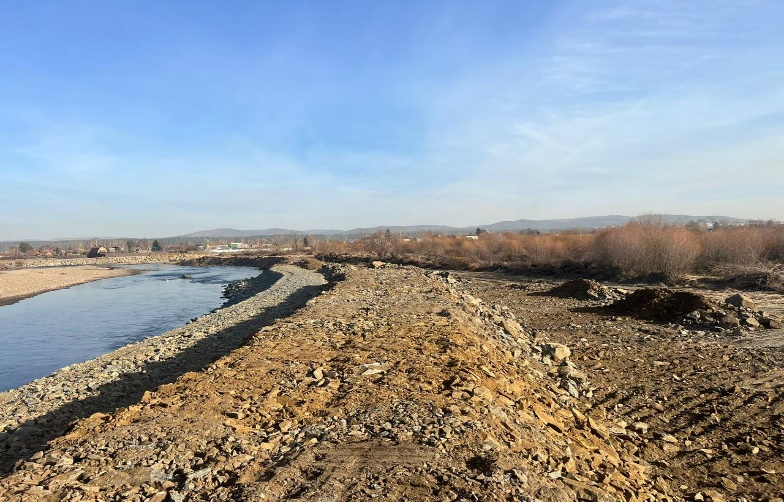 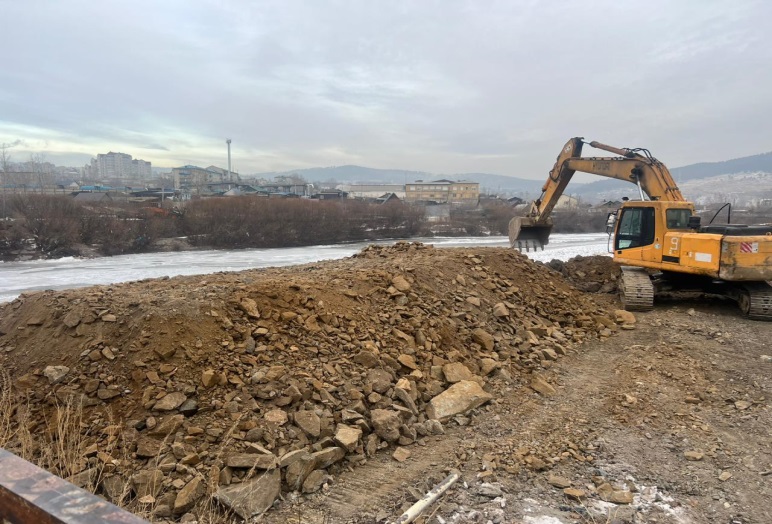 Город Чита, дамба 
ул. Галечная – ул. Крайняя
АВР дамба г.Чита  Ингодинский р-н
Могочинский район, дамба в г.Могоча
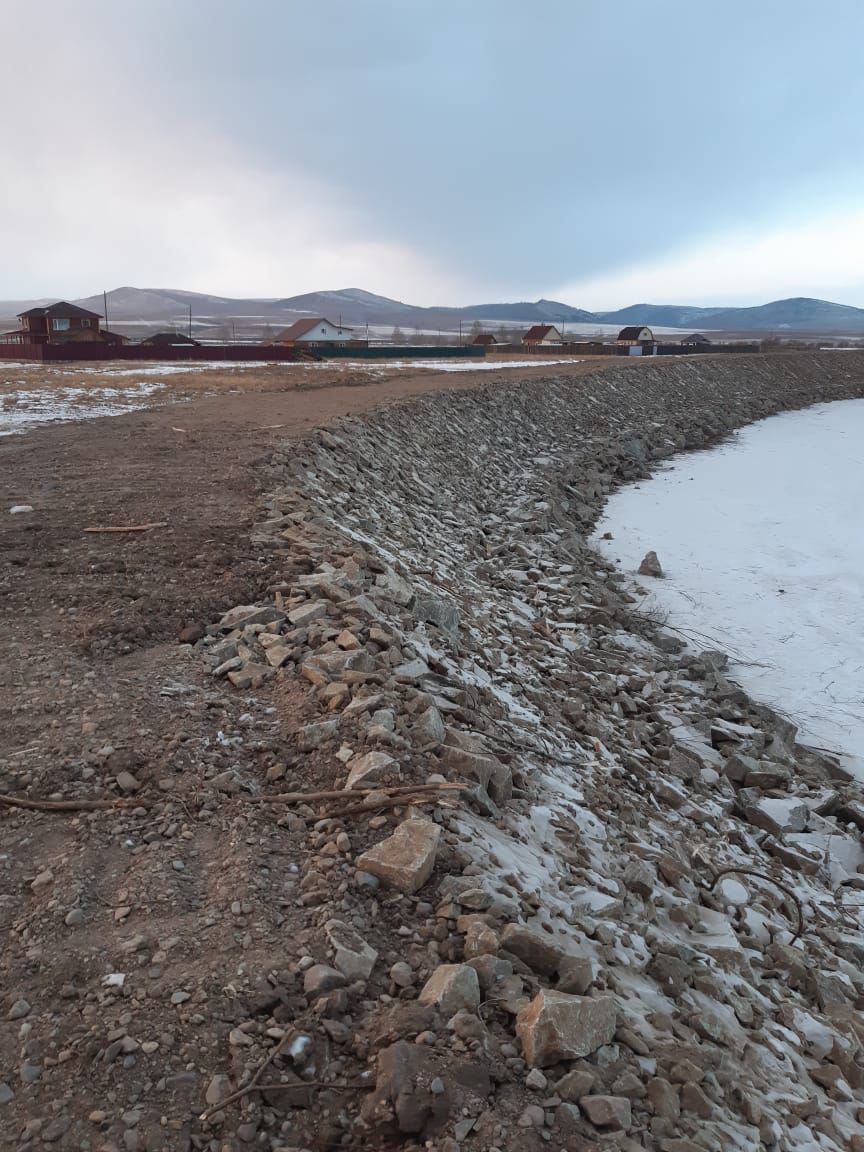 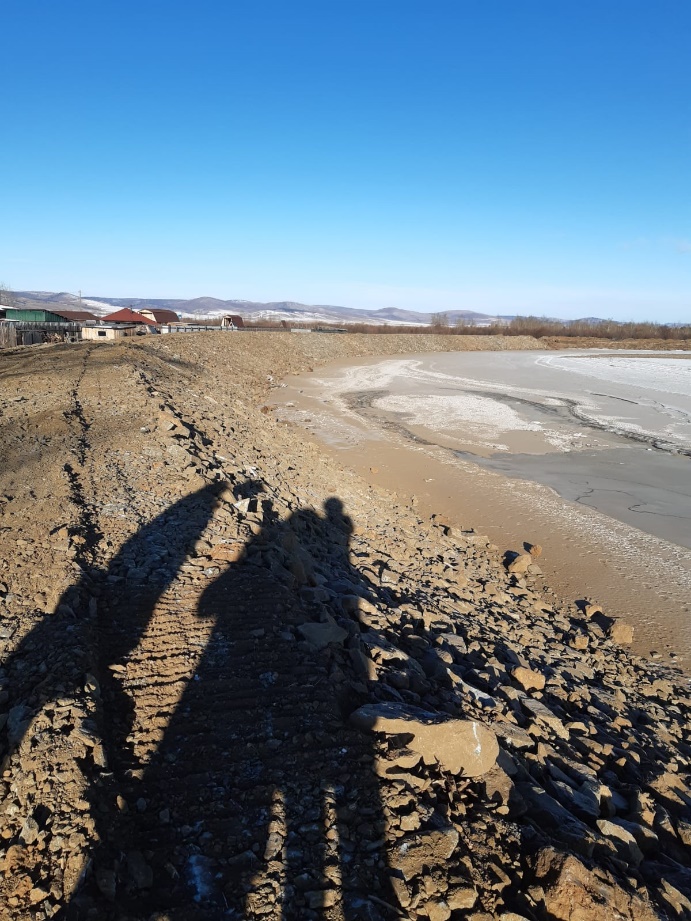 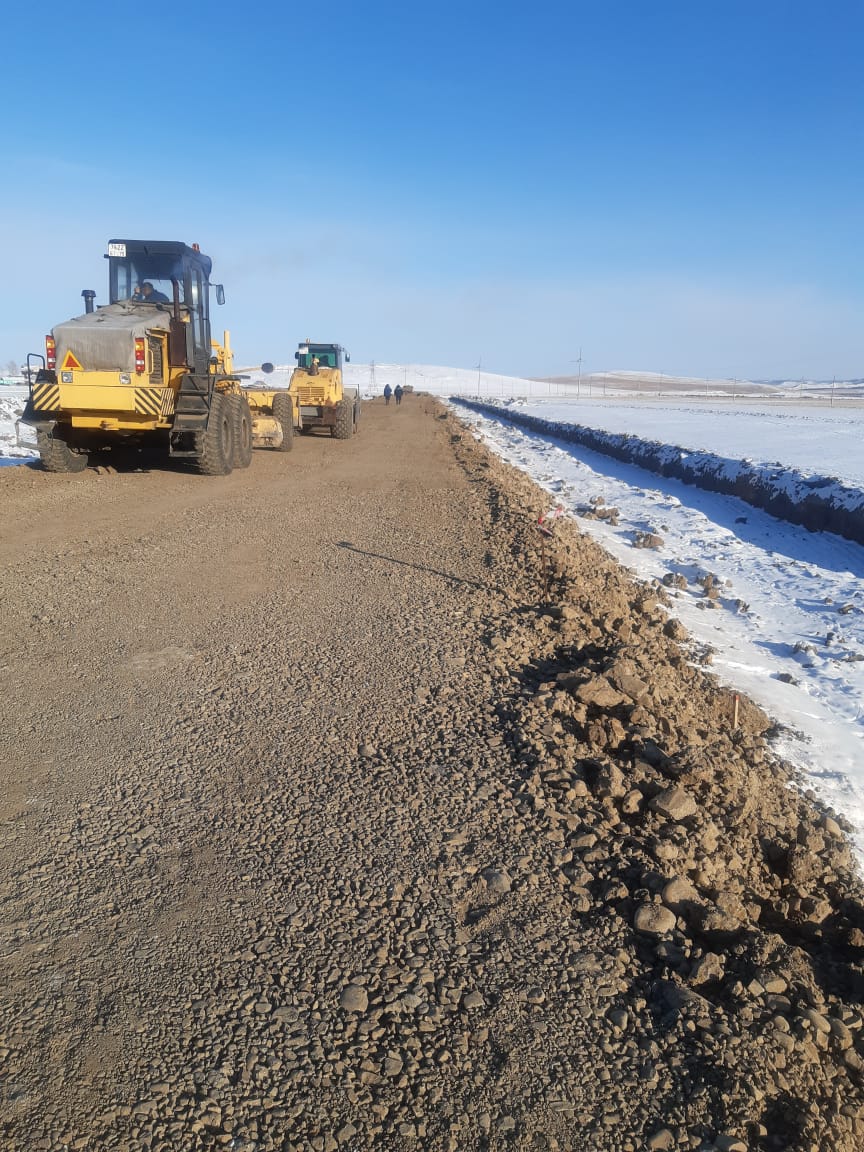 Борзинский  район, дамба в с.Усть-Озерная
Читинский район, дамба в с.Угдан
Читинский район, дамба в с.Верх Чита
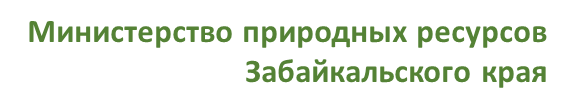 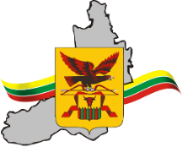 ОБРАЩЕНИЕ С ОТХОДАМИ
ПЕРВООЧЕРЕДНЫЕ ЦЕЛИ И ЗАДАЧИ  В СФЕРЕ ОБРАЩЕНИЯ С ОТХОДАМИ
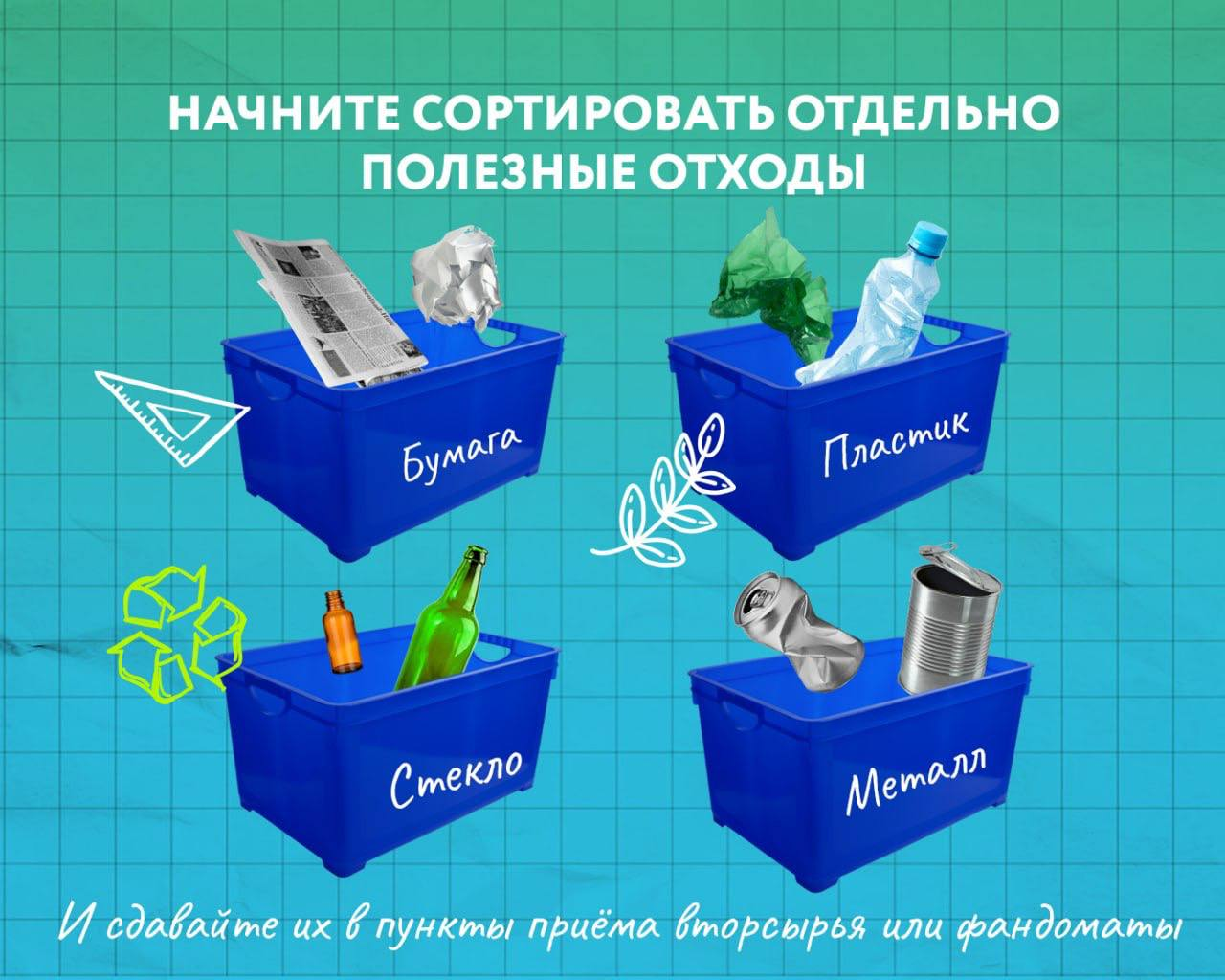 ЛИКВИДИРОВАТЬ НЕСАНКЦИОНИРОВАННЫЕ СВАЛКИ ПО ФЕДЕРАЛЬНОМУ ПРОЕКТУ «ЧИСТАЯ СТРАНА»
ПОСТРОИТЬ ОБЪЕКТЫ ПО ПЕРЕРАБОТКЕ ОТХОДОВ ПО ФЕДЕРАЛЬНОМУ ПРОЕКТУ «КОМПЛЕКСНАЯ СИСТЕМА ОБРАЩЕНИЯ С ТКО»
БЕСПЕРЕБОЙНО ОКАЗЫВАТЬ НАСЕЛЕНИЮ КОММУНАЛЬНУЮ УСЛУГУ ПО СБОРУ И ВЫВОЗУ ТКО
ВНЕДРИТЬ РАЗДЕЛЬНЫЙ СБОР ТКО СРЕДИ НАСЕЛЕНИЯ
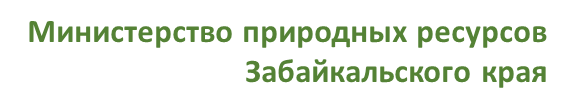 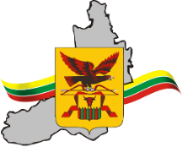 РЕАЛИЗАЦИЯ ФЕДЕРАЛЬНОГО ПРОЕКТА «ЧИСТАЯ СТРАНА» ИТОГИ 2022 ГОДА
1,9 МЛРД. ₽ НА РЕКУЛЬТИВАЦИЮ 
ТРЕХ СВАЛОК, ПЛОЩАДЬЮ 
85 ГА
2024
РЕКУЛЬТИВАЦИЯ СВАЛКИ № 1          В г. БОРЗЯ (605 МЛН. ₽)
2022-2023 гг.
Площадь объекта – 10,9 га
Объем отходов – 280 тыс. м3
1
2023
РЕКУЛЬТИВАЦИЯ СВАЛКИ № 2          В г. БОРЗЯ (149 МЛН. ₽)
2023 г.
Площадь объекта – 5,9 га
Объем отходов – 150 тыс. м3
2
2022
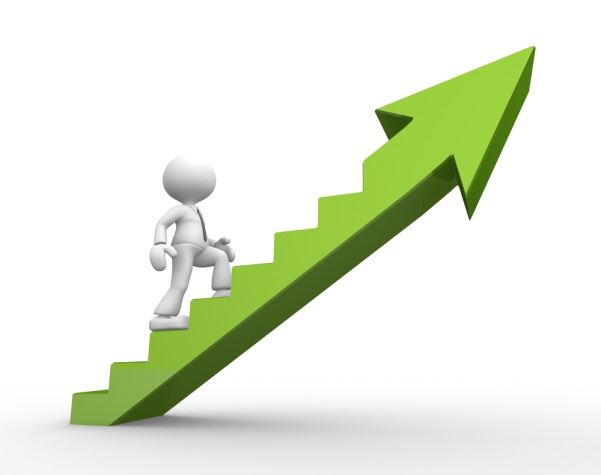 РЕКУЛЬТИВАЦИЯ СВАЛКИ В г. НЕРЧИНСК (1,1 МЛРД. ₽)
2023-2024 гг.
Площадь объекта – 68,4 га
Объем отходов – 240,6 тыс. м3
3
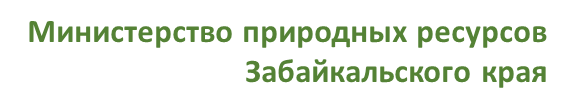 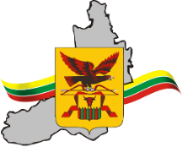 РП «ЧИСТАЯ СТРАНА» –  2022 г.
РЕКУЛЬТИВАЦИЯ СВАЛКИ № 1 В Г. БОРЗЯ
ГОС.КОНТРАКТ С ООО «АВТОЛИДЕР» – 14.03.2022 г. 
СТОИМОСТЬ – 604 МЛН. ₽
ВЫПОЛНЕНИЕ РАБОТ – ДО 01.06.2023 г.
БИОЛОГИЧЕСКИЙ ЭТАП РЕКУЛЬТИВАЦИИ ПРОВОДИТСЯ В 2023 г
100 %
100%
100%
ИСПОЛНЕНИЕ РАБОТ
ОЧИЩЕНО ОТ МУСОРА
ОСВОЕНИЕ СРЕДСТВ
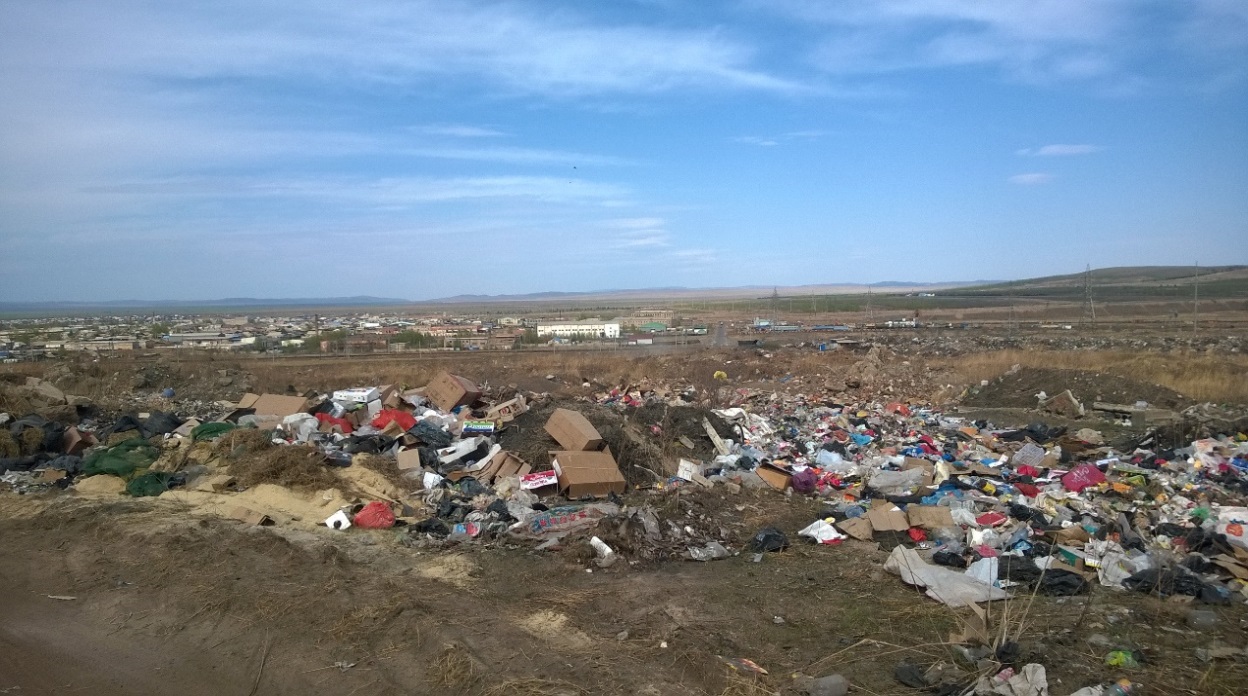 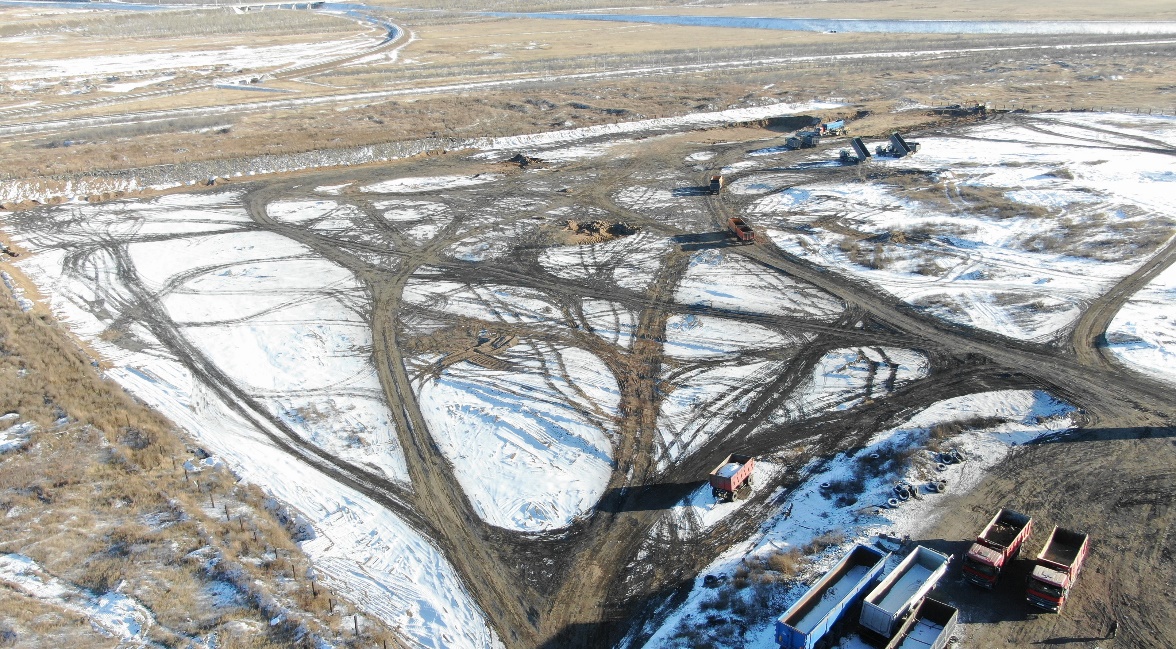 10.11.2022
01.04.2022
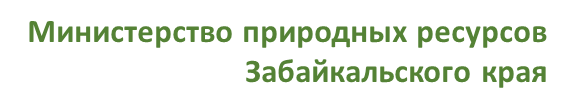 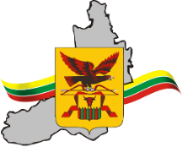 РП «ЧИСТАЯ СТРАНА» –  2023 г.
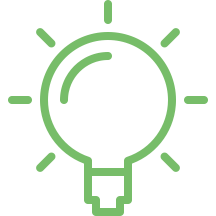 ПЛАН 2023 ГОДА – РЕКУЛЬТИВИРОВАТЬ 2 «ИСТОРИЧЕСКИЕ» СВАЛКИ В г. БОРЗЯ, ОБЕСПЕЧИВ ДОСТИЖЕНИЕ ПОКАЗАТЕЛЕЙ ФЕДЕРАЛЬНОГО ПРОЕКТА,
НАЧАТЬ РЕКУЛЬТИВАЦИЮ СВАЛКИВ г. НЕРЧИНСК
16,8 га
644,5 ₽
68,4 га
БЮДЖЕТ РАБОТ
РЕКУЛЬТИВИРОВАТЬ
ОЧИСТИТЬ ОТ МУСОРА
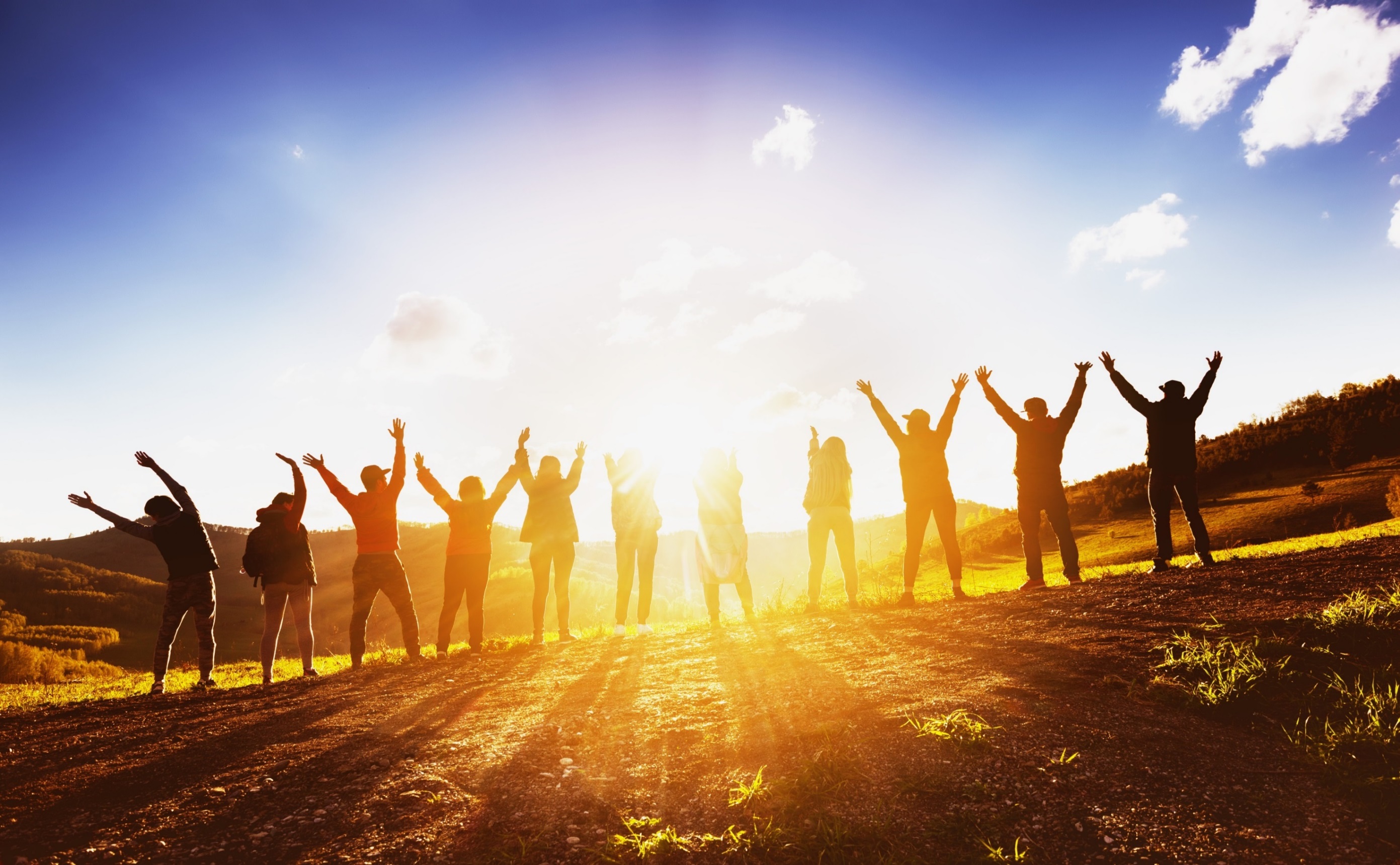 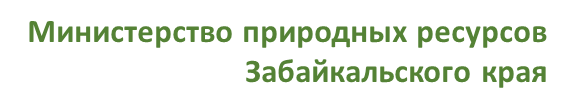 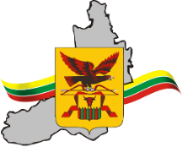 «РЕАЛИЗАЦИЯ ФЕДЕРАЛЬНОГО ПРОЕКТА «КОМПЛЕКСНАЯ СИСТЕМА ОБРАЩЕНИЯ С ТКО». ИТОГИ 2022 года
17.11.2022 г. – ЗАКЛЮЧЕНО 3 КОНЦЕССИОННЫХ СОГЛАШЕНИЯ НА СТРОИТЕЛЬСТВО КПО
2025 ГОД – ВВОД ТРЕХ КОМПЛЕКСОВ ПО ПЕРЕРАБОТКЕ ТКО В УЛЁТОВСКОМ, ПЕТРОВСК-ЗАБАЙКАЛЬСКОМ И ЧЕРНЫШЕВСКОМ РАЙОНАХ
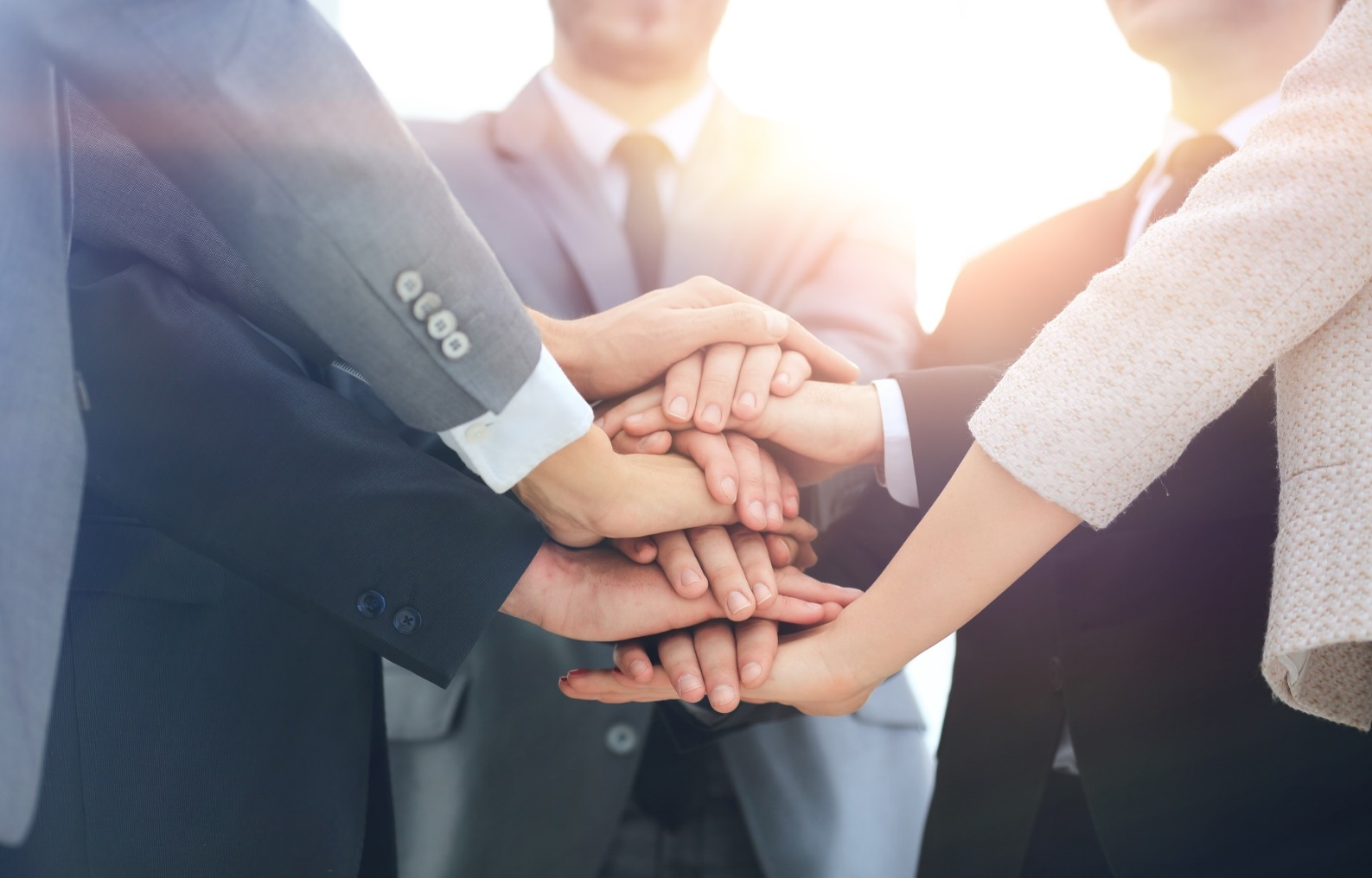 3,4
млрд. ₽ – инвестиции ООО «Экоресурс» 
в строительство 3 комплексов по переработке ТКО
100
% - доля ТКО, направленных на обработку
50
% - доля ТКО, направленных на переработку
2023 г. – проектирование объектов
2024-2025 гг. – строительство объектов 
земельные участки переданы ООО «Экоресурс»
ВНЕДРЕНИЕ РАЗДЕЛЬНОГО СБОРА ТКО – 2022 г.
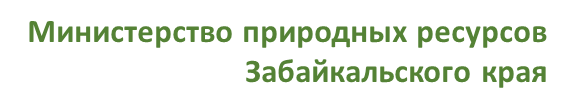 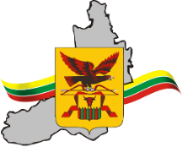 ПОЛУЧЕНА СУБСИДИЯ В РАЗМЕРЕ 47 МЛН. ₽ И ЗАКУПЛЕНО 
 2730 ЦВЕТНЫХ КОНТЕЙНЕРОВ ДЛЯ РАЗДЕЛЬНОГО НАКОПЛЕНИЯ ТКО
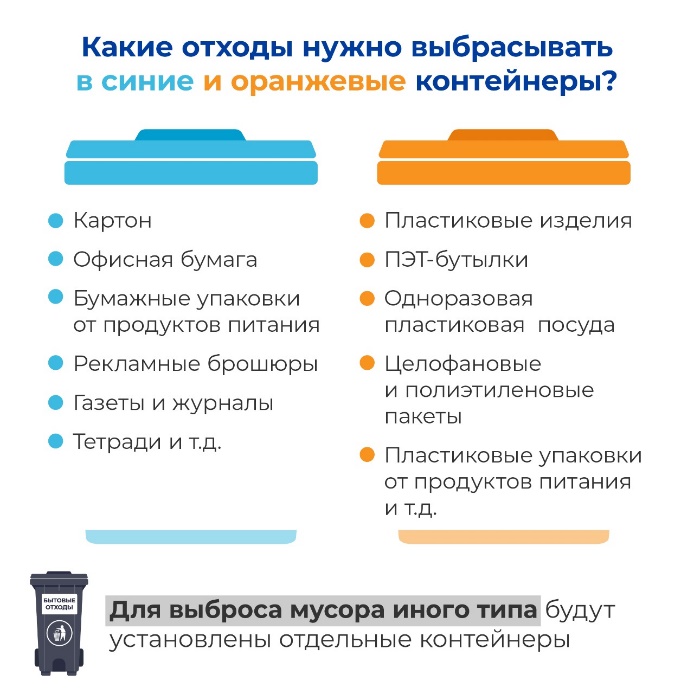 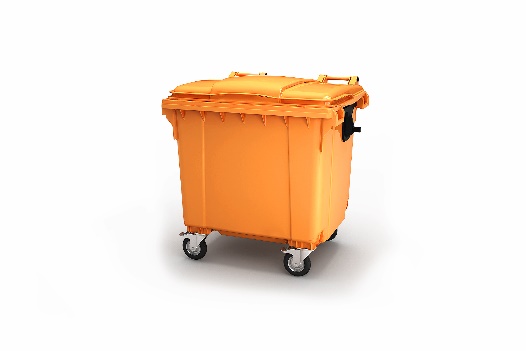 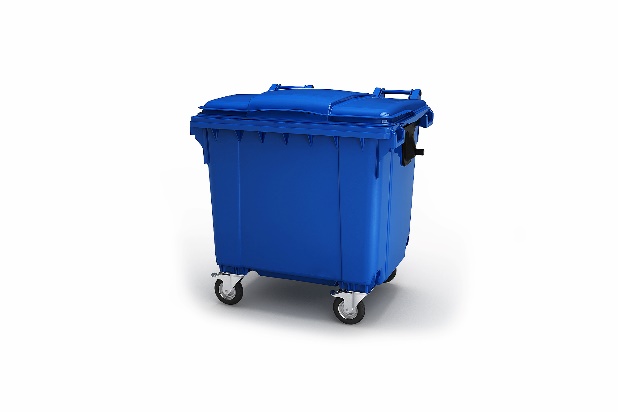 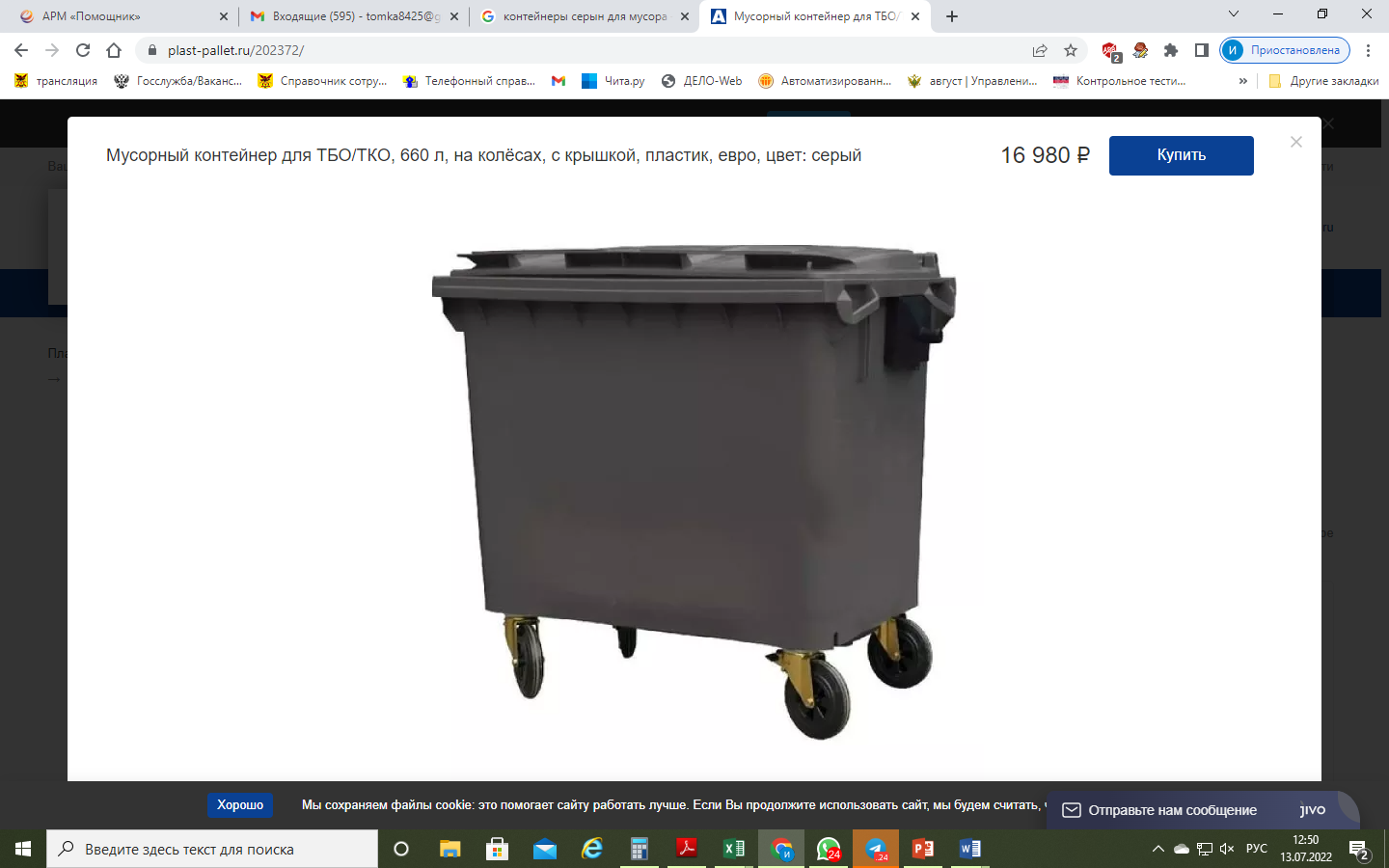 910 синих
для бумаги и картона
910 серых
для смешанных отходов
910 оранжевых 
для пластика
5 610
КОНТЕЙНЕРОВ ДЛЯ РАЗДЕЛЬНОГО СБОРА ТКО
В 2022 ГОДУ г. ЧИТА УСТАНОВЛЕНО 1234 КОНТЕЙНЕРА ДЛЯ РАЗДЕЛЬНОГО СБОРА ТКО
ПЛАН НА 2023 г. – ПЕРЕДАТЬ РАЙОНАМ 4 376 КОНТЕЙНЕРОВ ДЛЯ УСТАНОВКИ НА ПЛОЩАДКАХ И ВНЕДРЕНИЯ РАЗДЕЛЬНОГО СБОРА ТКО
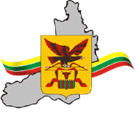 Министерство природных ресурсов 
Забайкальского края
РАСПРЕДЕЛЕНИЕ СРЕДСТВ РЕГИОНАЛЬНОГО ПРОЕКТА «ЧИСТЫЙ ВОЗДУХ (ЗАБАЙКАЛЬСКИЙ КРАЙ)» 2021-2024 гг.
НА 2021-2023 годы ЗАБАЙКАЛЬСКИЙ КРАЙ ПОЛУЧИЛ 7,2 млрд. рублей
НА 2024 г. ПРЕДУСМОТРЕНО ЕЩЕ 2 МЛРД.РУБЛЕЙ
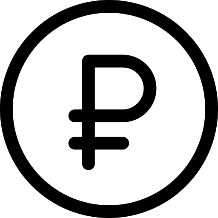 7,2
1,99
9,2
31,8%
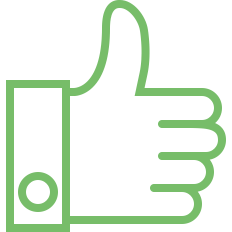 ОТ УРОВНЯ 2017 ГОДА
2021-2023 гг.
Всего
2024 г
(19,12 ТЫС. ТОНН) – СНИЗИМ СОВОКУПНЫЙ ОБЪЕМ ВЫБРОСОВ К 2024 ГОДУ
(за счет ФБ+РБ и предприятий-участников проекта)
44
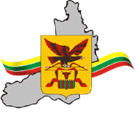 Министерство природных ресурсов 
Забайкальского края
ЧИСТЫЙ ВОЗДУХ: ИТОГИ 2021-2022 годы
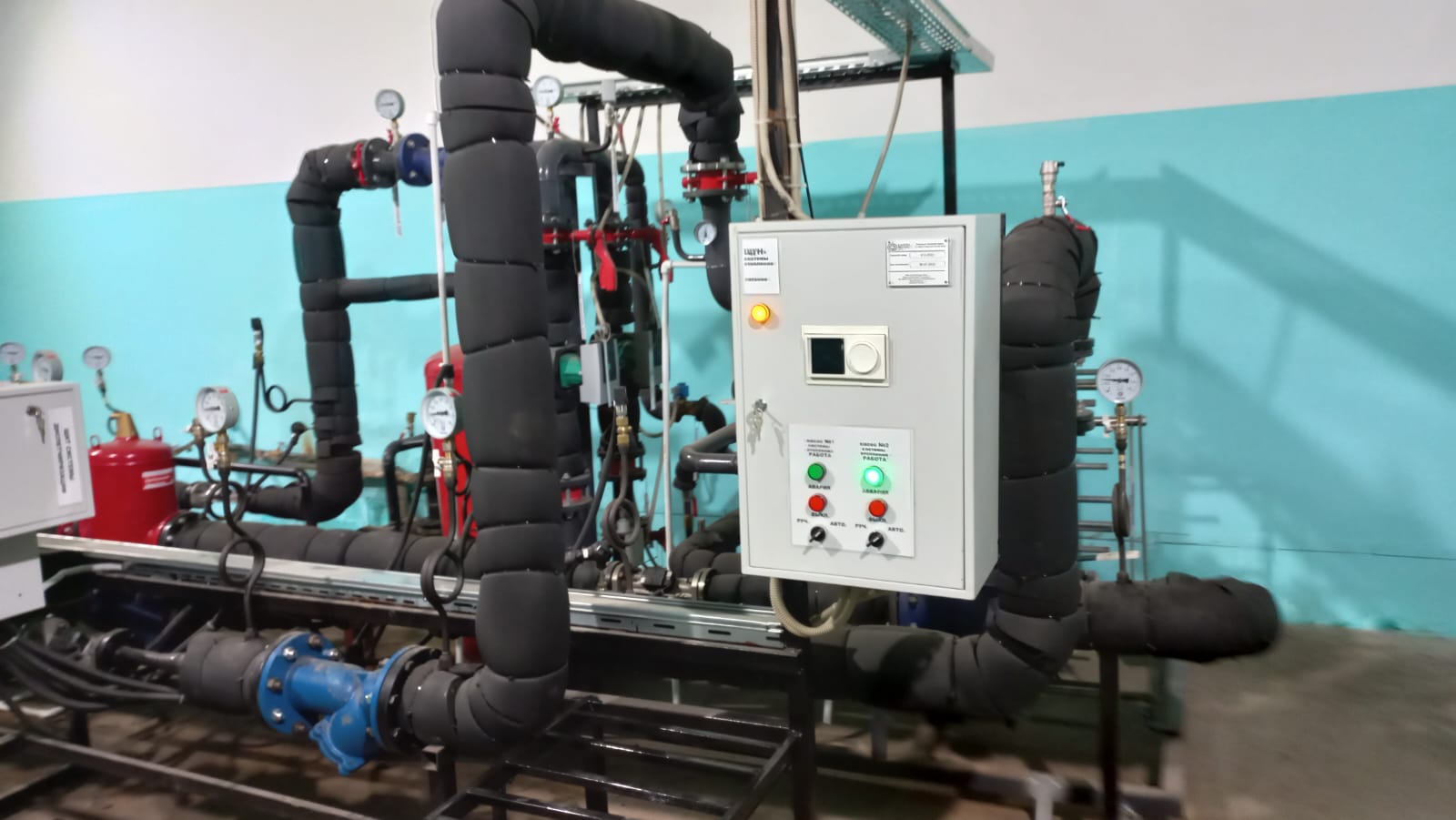 Приобретены 55 троллейбусов                  - 1 070 млн. рублей
Закрыты три котельных в г. Чита, потребители 
      подключены к централизованному теплоснабжению            
                                                                            - 382,41 млн. рублей
Модернизированы четыре котельных в г. Чита 
                                                                            - 12 млн. рублей

Построена и введена в эксплуатацию троллейбусная линия «Троллейбусное Депо – Каштак»               - 288,84 млн. рублей
2,47%
(1,7 тыс. тонн) – СНИЖЕН СОВОКУПНЫЙ ОБЪЕМ ВЫБРОСОВ 
в атмосферный воздух
ОТ УРОВНЯ           2017 ГОДА
ФИНАНСИРОВАНИЕ 2021-2022 гг. – 4,3 млрд. рублей, 
в том числе на газификацию 2,5 млрд. рублей
45
Министерство природных ресурсов 
Забайкальского края
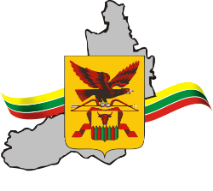 ЧИСТЫЙ ВОЗДУХ: ПЛАНЫ 2023-2024 ГОДЫ
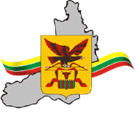 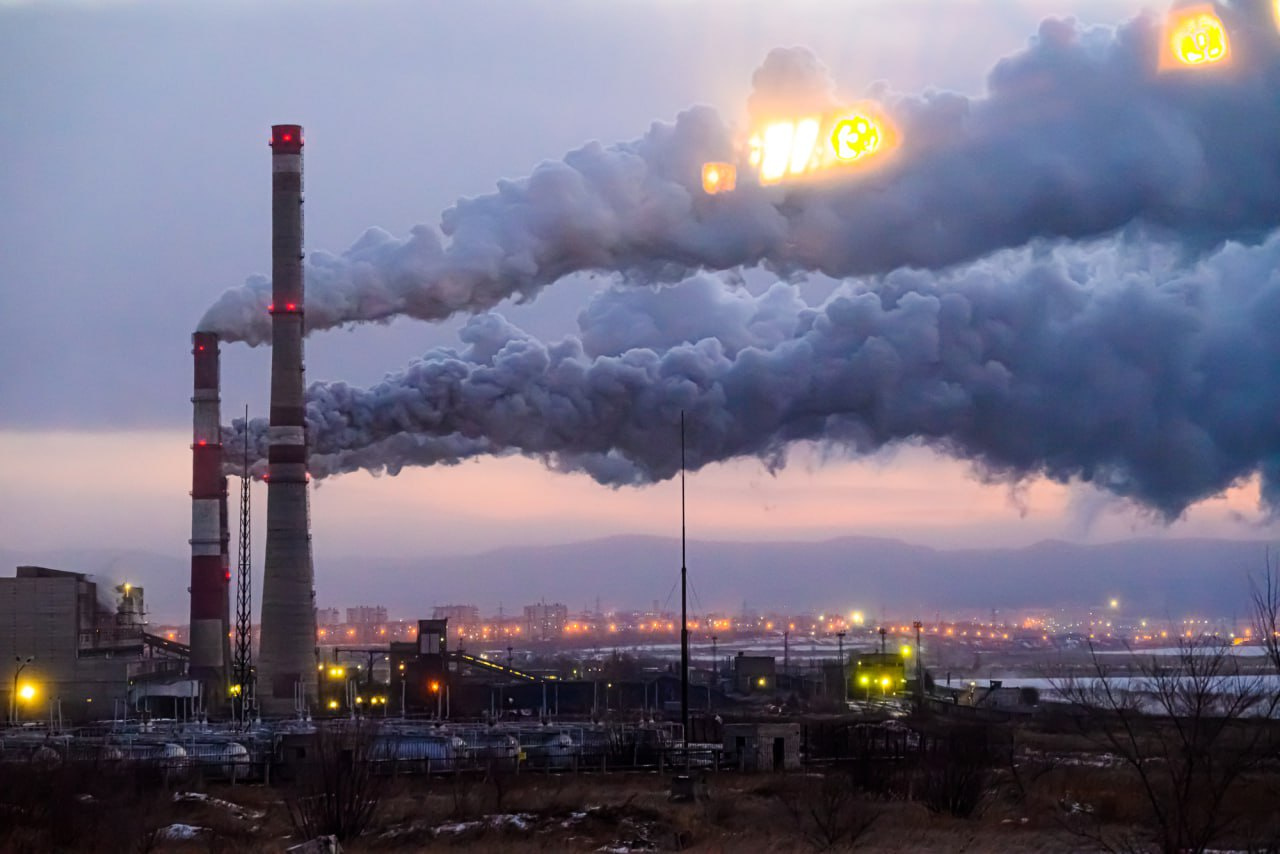 В 2023 г. – БУДЕТ ЗАКРЫТА КОТЕЛЬНАЯ ГИМНАЗИИ № 21 ПОТРЕБИТЕЛЕЙ ПЕРЕВЕДЕМ НА ЦЕНТРАЛИЗОВАННОЕ ТЕПЛОСНАБЖЕНИЕ                                                - 0,037 млрд. рублей
2023-2024 гг. – БУДУТ ГАЗИФИЦИРОВАНЫ ЖИЛЫЕ ДОМА, В ТОМ ЧИСЛЕ ПОСТРОЕНЫ СЕТИ ГАЗОСНАБЖЕНИЯ, ДОМОВЛАДЕНИЯ ПЕРЕВЕДЕНЫ  С УГОЛЬНОГО ОТОПЛЕНИЯ НА ГАЗОВОЕ 
        (13 193 ед.)                                                                 - 4,9 млрд. рублей
ФИНАНСИРОВАНИЕ 2023-2024 гг. – 4,92 млрд. рублей  за счет средств Федерального бюджета
(12,9 тыс. тонн) – СНИЗИТСЯ СОВОКУПНЫЙ ОБЪЕМ ВЫБРОСОВ в атмосферный воздух за счет мероприятия по газифицикации
19,16 %
ОТ УРОВНЯ 2017 ГОДА
46
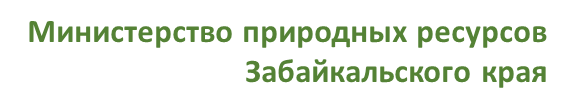 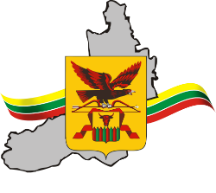 ОХРАНА ОБЪЕКТОВ ЖИВОТНОГО МИРА
ЦЕЛИ:
рациональное и неистощимое использование охотничьих ресурсов;
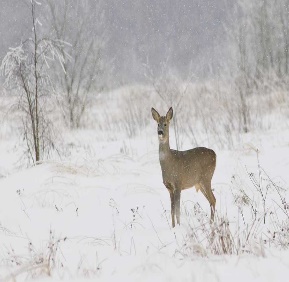 сохранение и увеличение численности отдельных видов животных с учетом региональных особенностей Забайкальского края в 2022 году относительно 2021 года;
повышение доступности охоты для населения Забайкальского края.
ЗАДАЧИ:
охрана охотничьих ресурсов, увеличение количества выездных обследований;
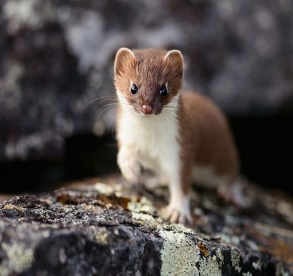 регулирование численности волка и кабана;
увеличение площади закрепленных охотничьих угодий
Министерство природных ресурсов 
Забайкальского края
ВСЕГО ОХОТНИЧЬИХ УГОДИЙ: 	                                           38,008 МЛН. ГА
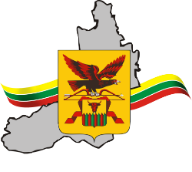 ПЛОЩАДЬ ОХОТНИЧЬИХ УГОДИЙ ЗАБАЙКАЛЬСКОГО КРАЯ:
ОБЩЕДОСТУПНЫЕ ОХОТНИЧЬИ УГОДЬЯ                                                  22,434 млн. га
от площади охотугодий
из них:
из них: перспективная для предоставления в охотпользование                                                     14,832 млн. га
59%
ЗАКРЕПЛЕННЫЕ ЗА ОХОТПОЛЬЗОВАТЕЛЯМИ                                              15,574 млн. га
39%
39 %
41%
Задача
Увеличение за 2023 год площади закрепленных охотничьих угодий до 20 млн. га от площади охотничьих угодий Забайкальского края
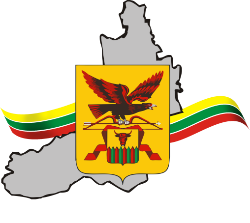 Министерство природных ресурсов 
Забайкальского края
ПРОВЕДЕНИЕ МЕРОПРИЯТИЙ ПО СНИЖЕНИЮ ЧИСЛЕННОСТИ ВОЛКА И КАБАНА
Плотность численности волка на 1000 га
Плотность численности кабана на 1000 га
При сохранении динамики снижения
Допустимая плотность особи на 1000 га
Количество добытых волков и сданных шкур
Цель: обеспечение показателя плотности по районам Забайкальского края до показателя 0,25  на 1000 га
Финансирование 
(в тыс руб.):
2019 – 2 347
2020 – 2 989
2021 – 5 900
2022 – 5 890
2023 – 7 900
Цель: увеличение добычи волка посредством увеличения финансирования на выплаты вознаграждений за добытых волков
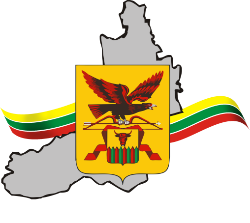 Министерство природных ресурсов 
Забайкальского края
УВЕЛИЧЕНИЕ КОЛИЧЕСТВА ВЫЕЗДНЫХ ОБСЛЕДОВАНИЙ ПРИВЕЛО 
К СОКРАЩЕНИЮ НЕЗАКОННОЙ ДОБЫЧИ ОХОТНИЧЬИХ РЕСУРСОВ
Количество фактов незаконной добычи охот. ресурсов
Задачи на 2023 год
Обеспечение снижения количества фактов незаконной добычи охотничьих ресурсов до необходимого показателя 2030 года
Повышение коэффициента возмещения вреда от незаконной добычи  объектов животного мира
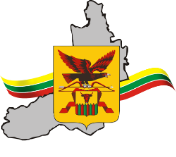 ЗАПАСЫ НАИБОЛЕЕ ВОСТРЕБОВАННЫХ ОПИ НА ТЕРРИТОРИИ ЗАБАЙКАЛЬСКОГО КРАЯ НА 01.01.2023 Г.
Министерство природных ресурсов 
Забайкальского края
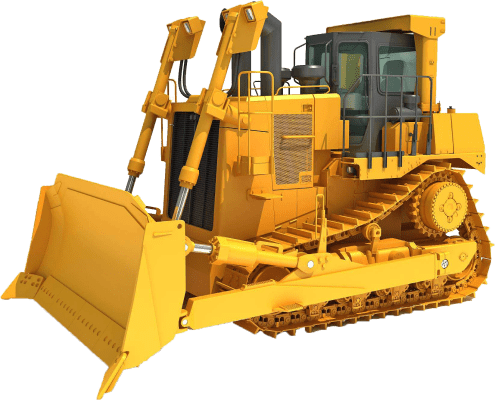 Имеющиеся запасы ОПИ обеспечивают выполнение планируемых государственных контрактов в 2023 году
Министерство природных ресурсов 
Забайкальского края
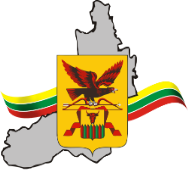 ДОБЫЧА И ПРИРОСТ ЗАПАСОВ ОБЩЕРАСПРОСТРАНЕННЫХ ПОЛЕЗНЫХ 
ИСКОПАЕМЫХ, МЛН.М.КУБ.
Прирост запасов
Добыча ОПИ
Поступления в краевой бюджет от пользования недрами местного значения
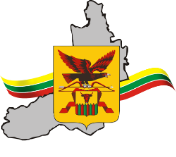 Министерство природных ресурсов 
Забайкальского края
Выдача лицензий на пользование участками недр местного значения
Виды действующих лицензий
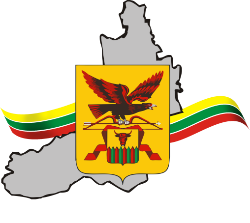 Министерство природных ресурсов 
Забайкальского края
Государственный экологический контроль (надзор) в сфере обращения с отходами
Контроль в сфере обращения с отходами
Задачи регионального государственного экологического надзора на 2023 год
продолжить практику взаимодействия с УМВД России по Забайкальскому краю и другими контролирующими органами в целях выявления нарушений обязательных требований законодательства в сфере обращения с отходами производства и потребления;
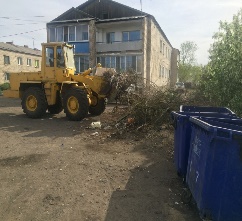 Постановлением Правительства РФ № 336 от 10.03.2022 г. «Об особенностях организации и осуществления государственного контроля (надзора), муниципального контроля» введены запреты и ограничения на проведение контрольно-надзорных мероприятий со взаимодействием с контролируемым лицом. В  этой связи сокращено количество контрольных мероприятий с взаимодействием .
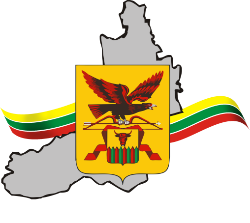 Министерство природных ресурсов 
Забайкальского края
Государственный экологический контроль (надзор). Охрана атмосферного воздуха
Охрана атмосферного воздуха
Задачи регионального государственного экологического надзора на 2023 год
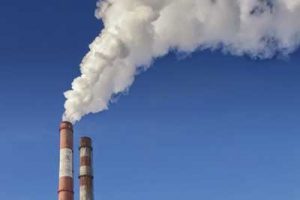 1. Продолжить проведение проверок в отношении объектов НВОС в период отопительного сезона, во взаимодействии с органами прокуратуры, увеличить количество контрольно-надзорных мероприятий, проводимых без взаимодействия с контролируемыми лицами;
2. Продолжить профилактическую работу с контролируемыми лицами по постановке объектов НВОС на государственный учет;
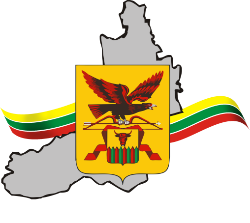 Министерство природных ресурсов 
Забайкальского края
Государственный экологический контроль (надзор)
Контроль за водными объектами
Контроль в сфере недропользования